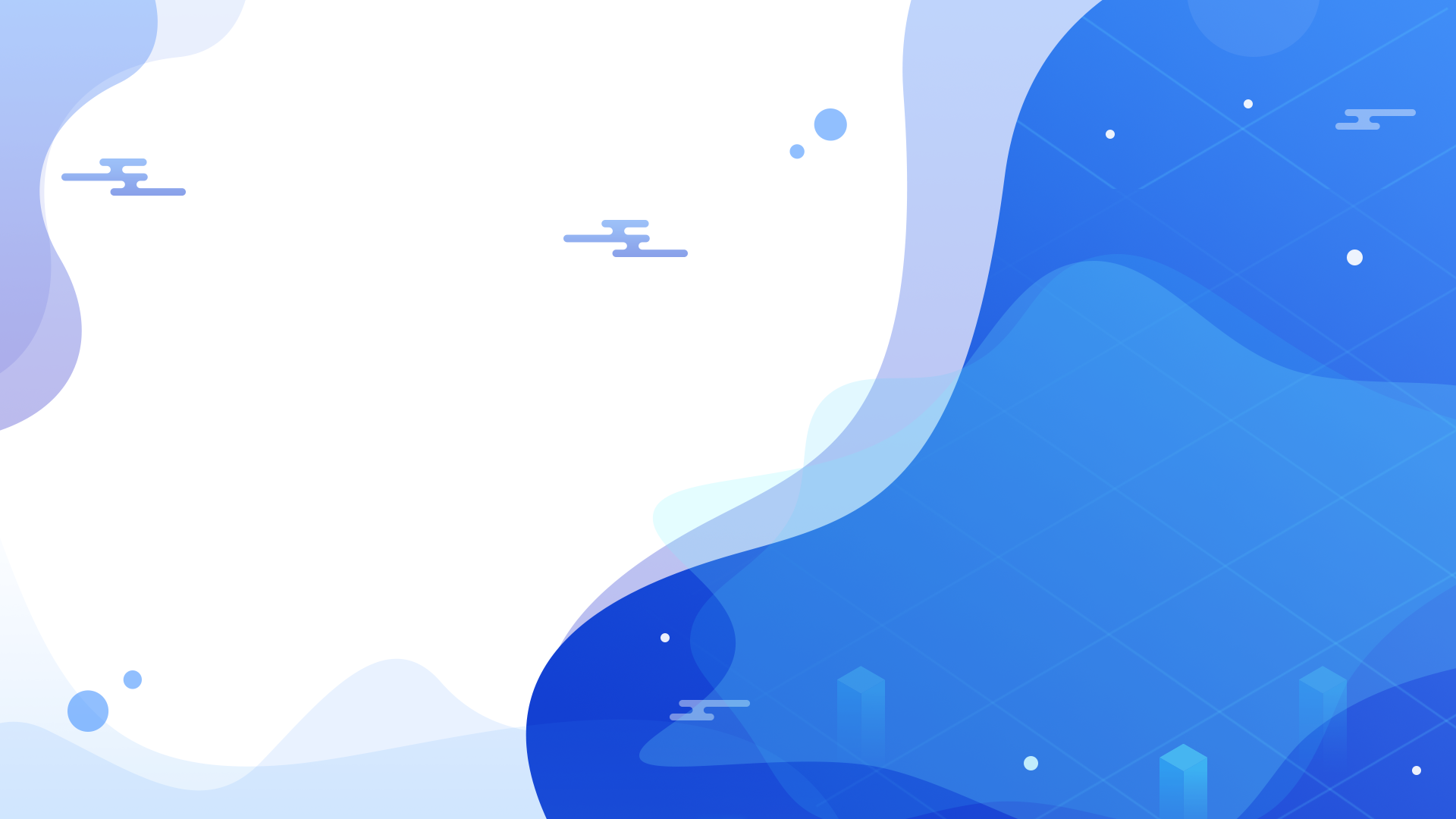 /地衣智能套件/
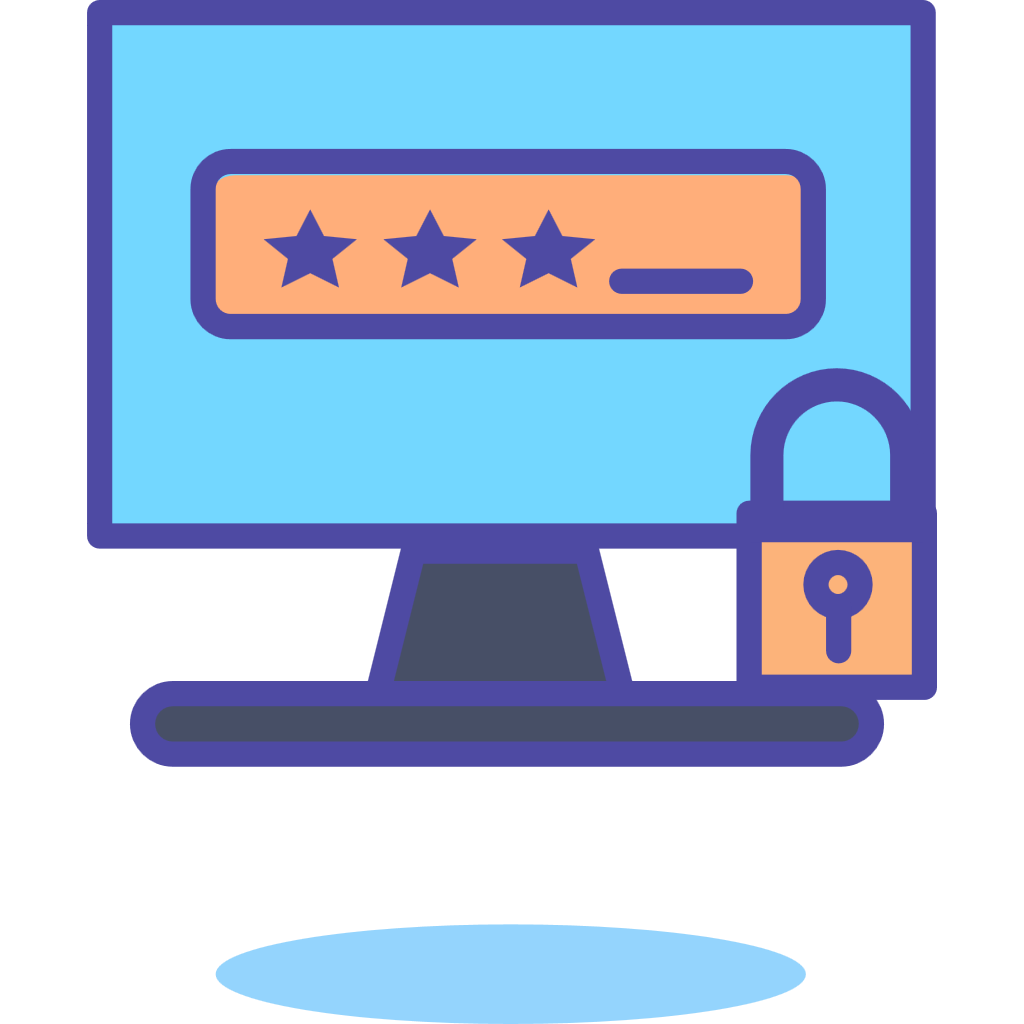 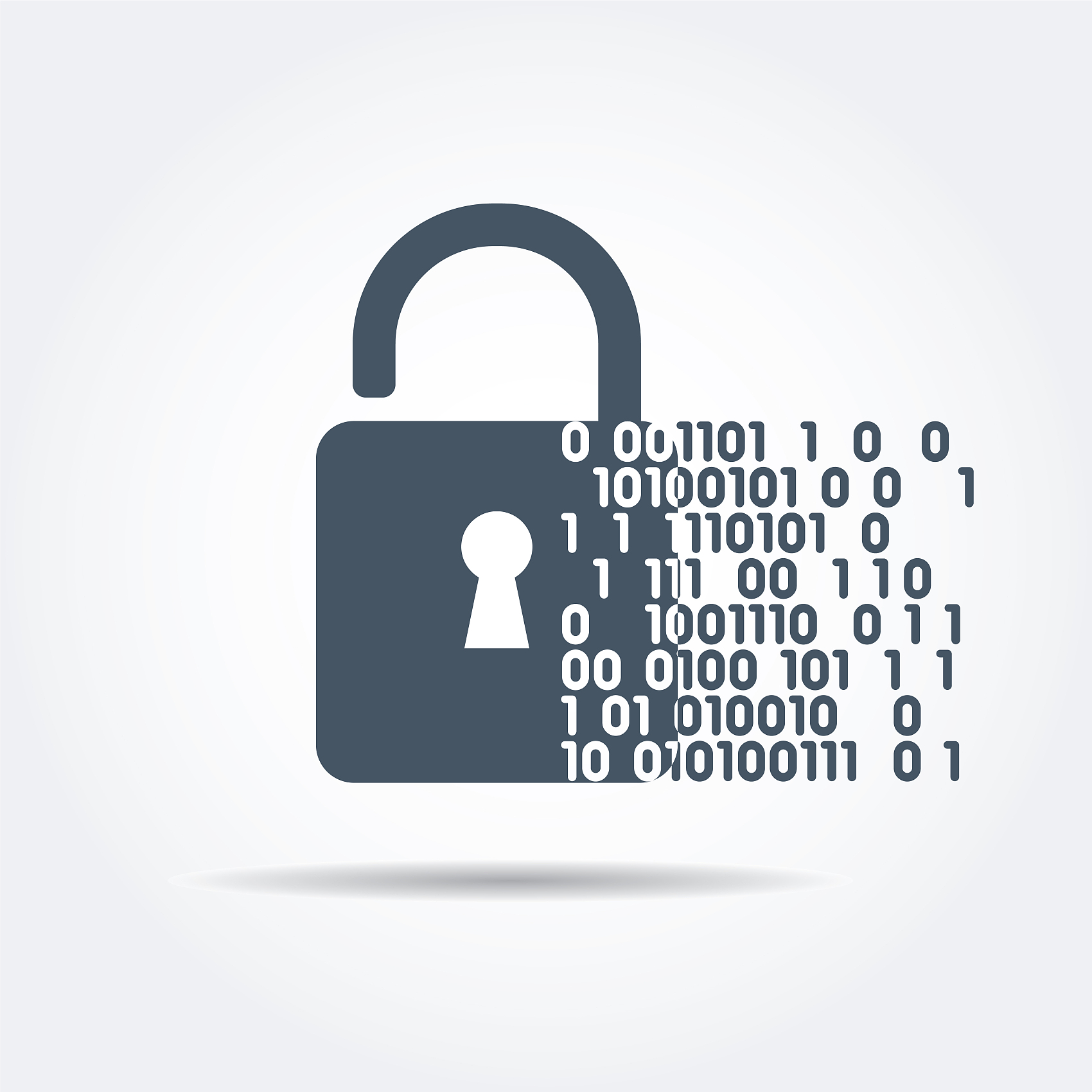 炫彩灯光秀
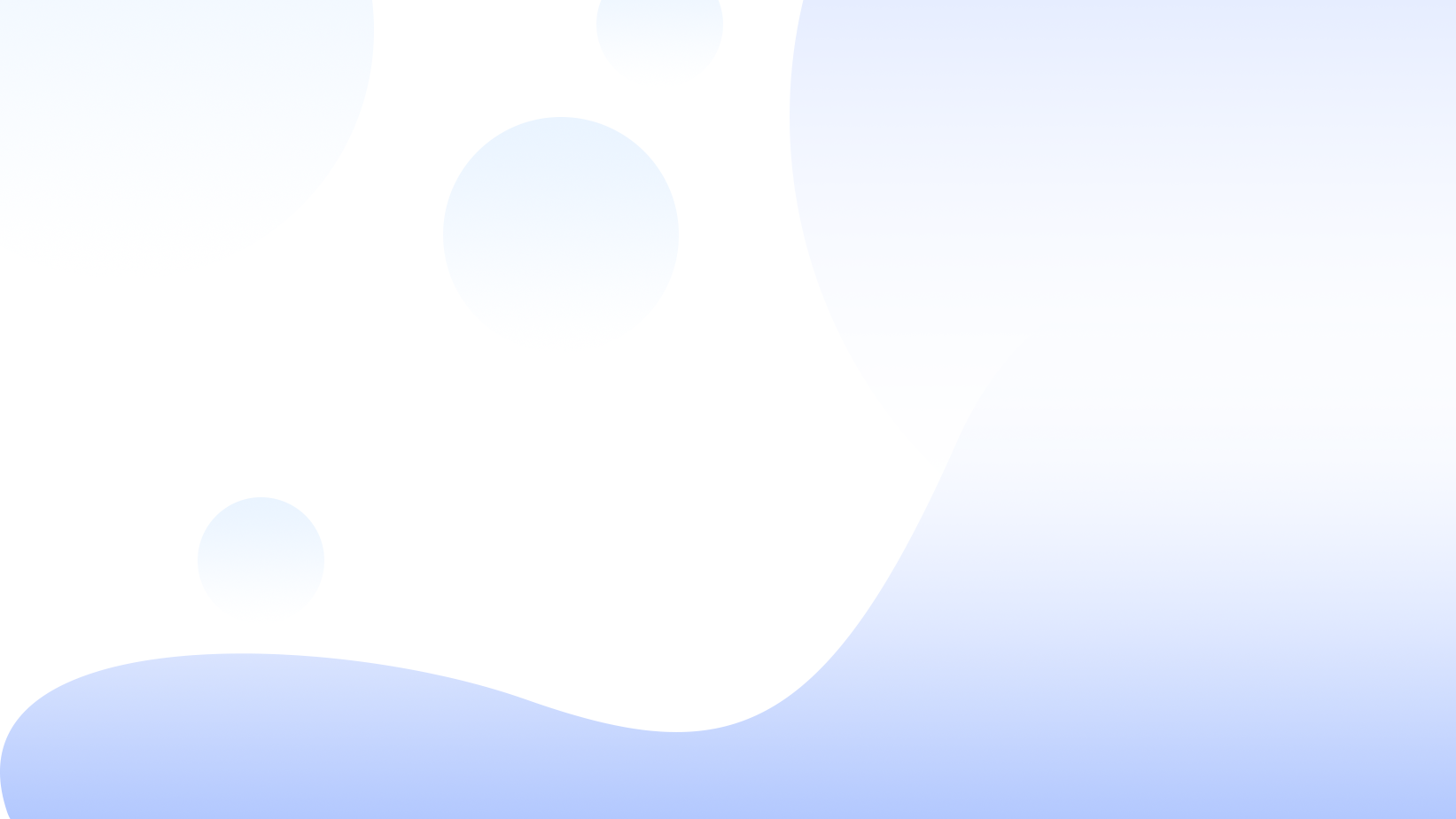 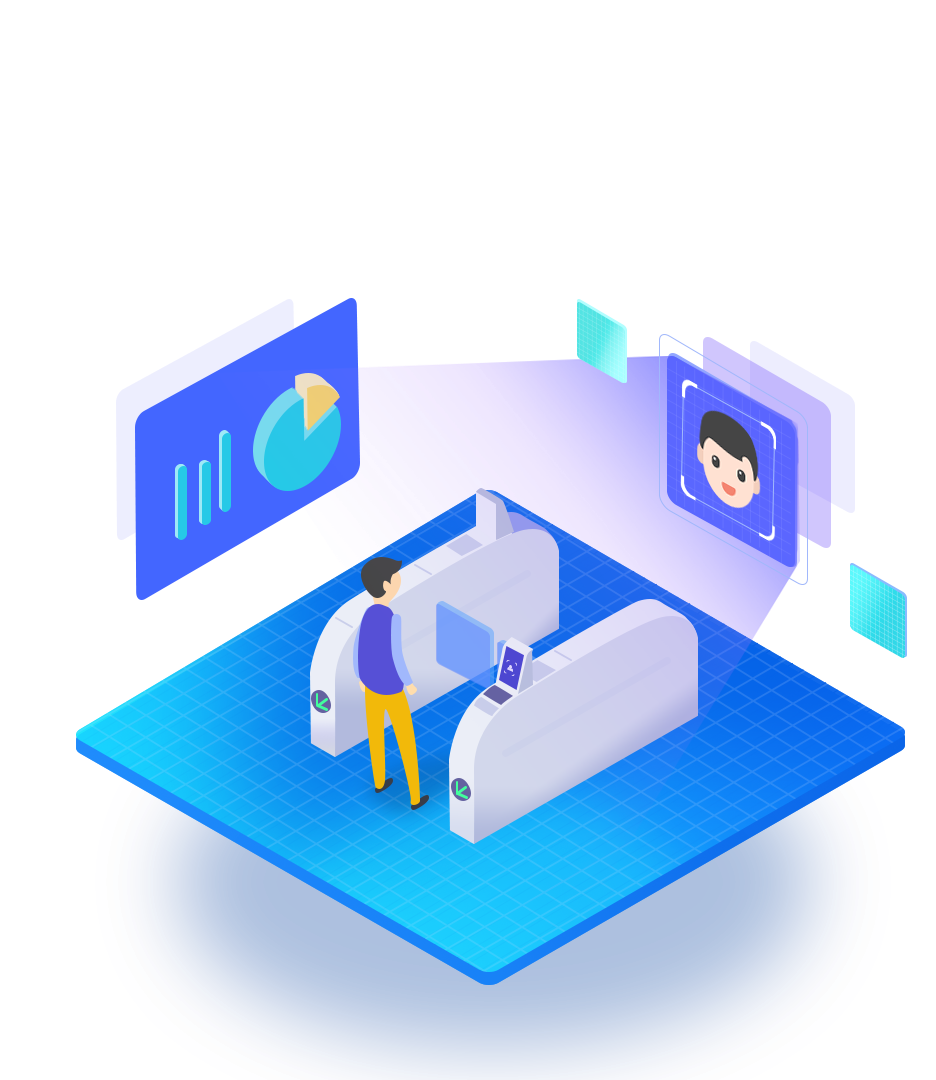 1
2
3
4
/炫彩灯光秀/
/过程分析/
/动手实践/
/调试与演示/
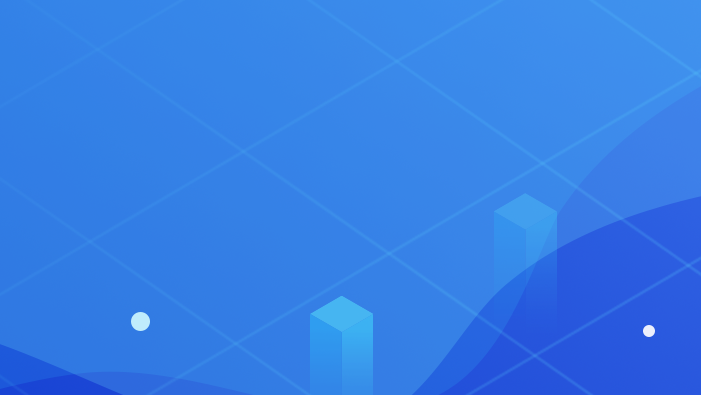 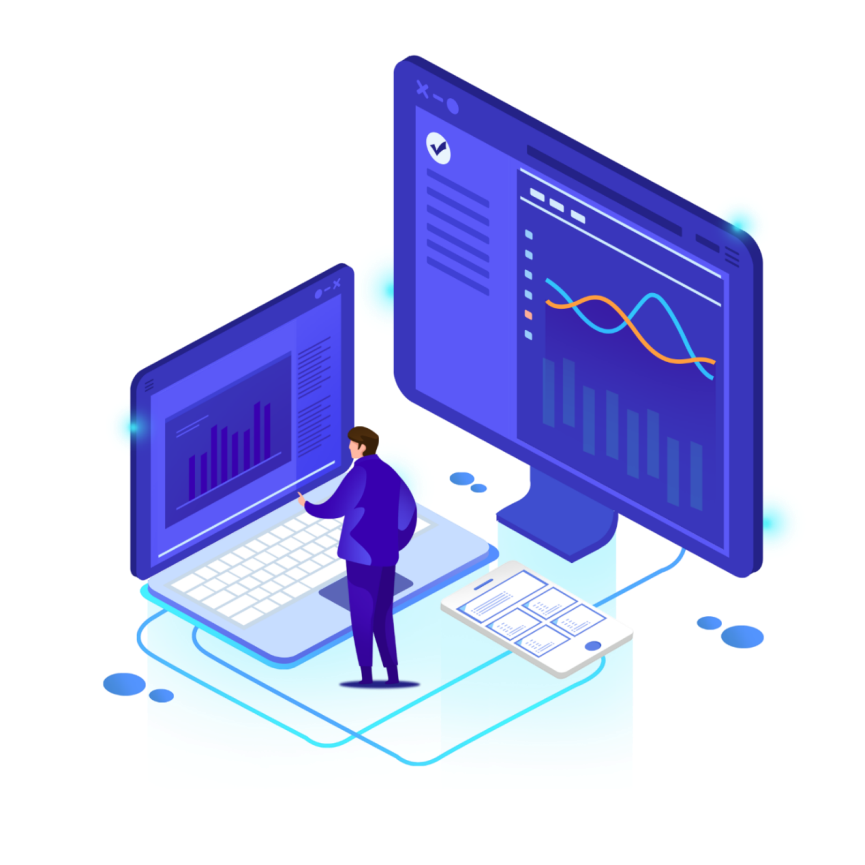 Part one
/炫彩灯光秀/
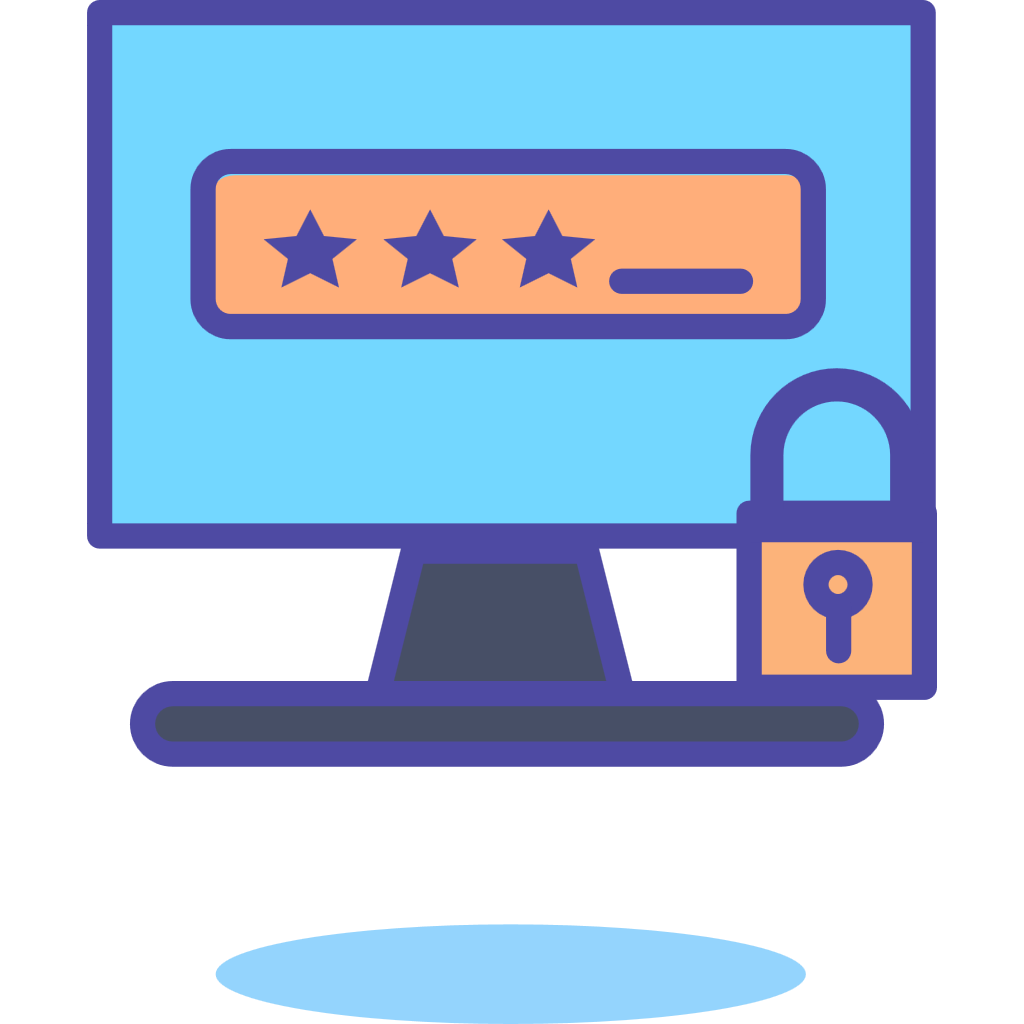 城市夜景
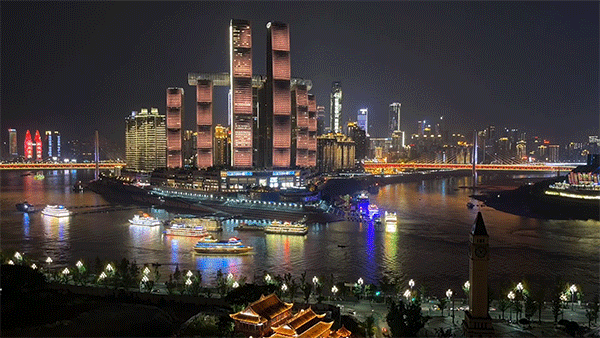 /炫彩灯光秀/
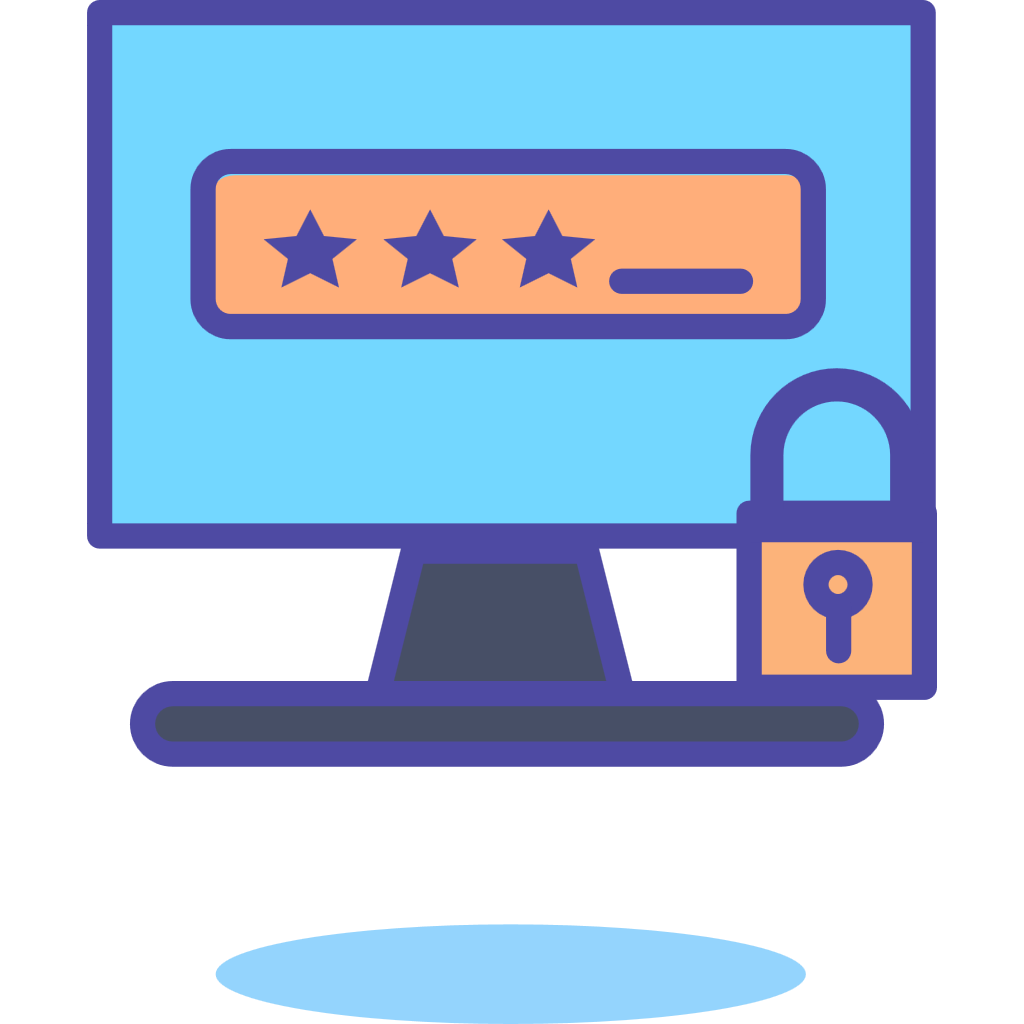 1、流水灯
/炫彩灯光秀/
流水灯是有多个LED灯依次亮灭，远看给人灯在流动的视觉感受。
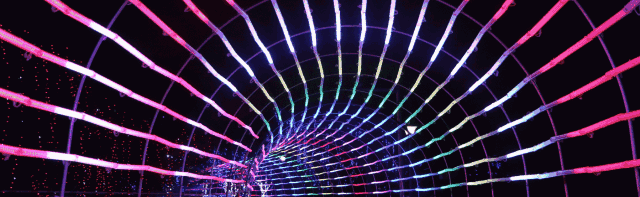 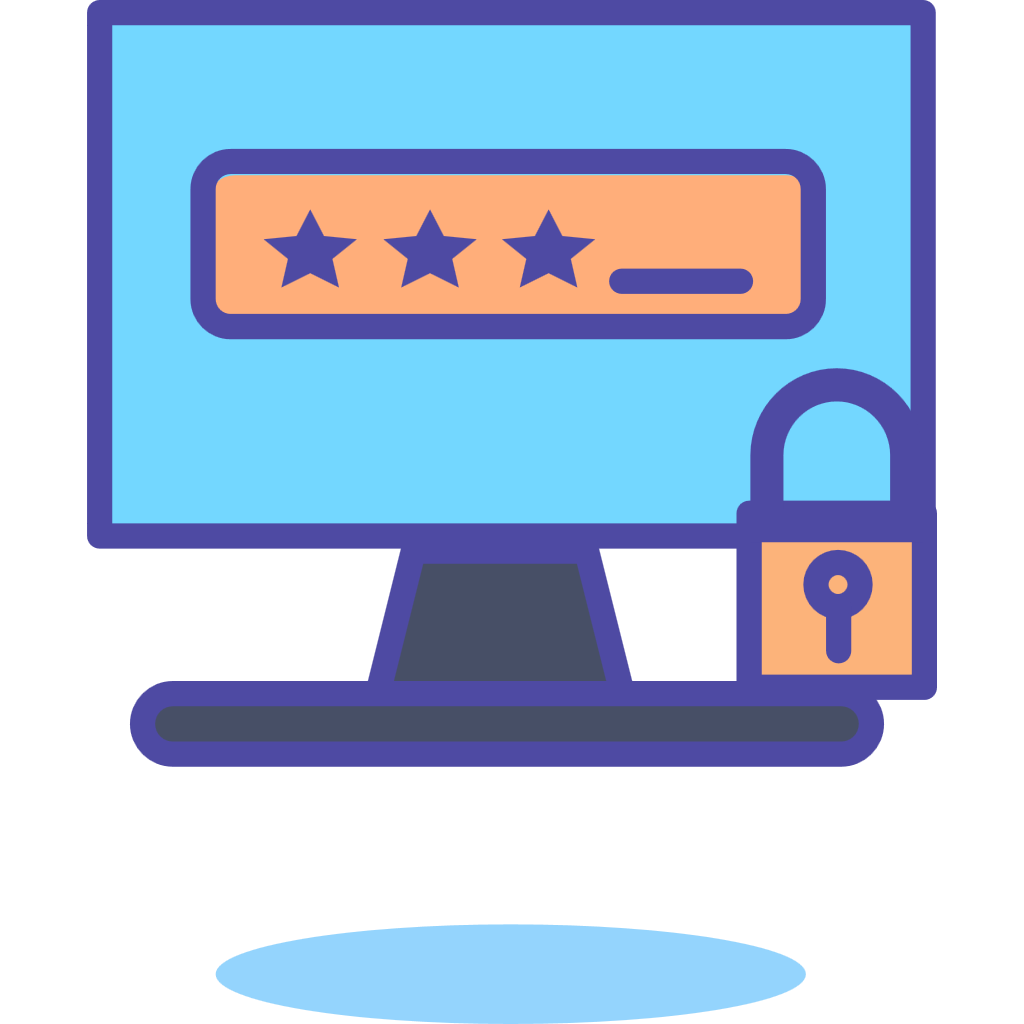 2、呼吸灯
/炫彩灯光秀/
呼吸灯是指灯光在微电脑的控制之下完成逐渐亮变的过程，好像人在呼吸一样。
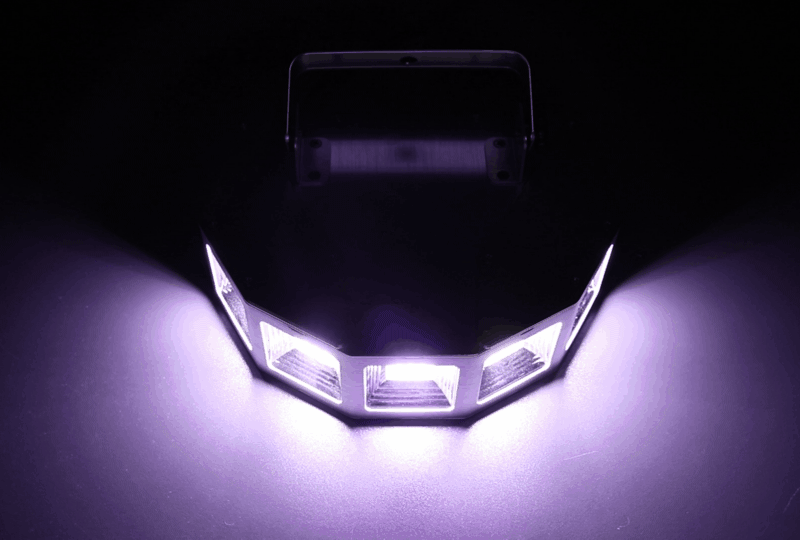 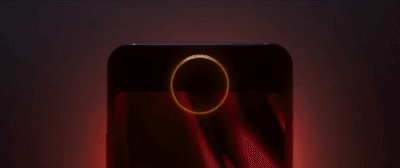 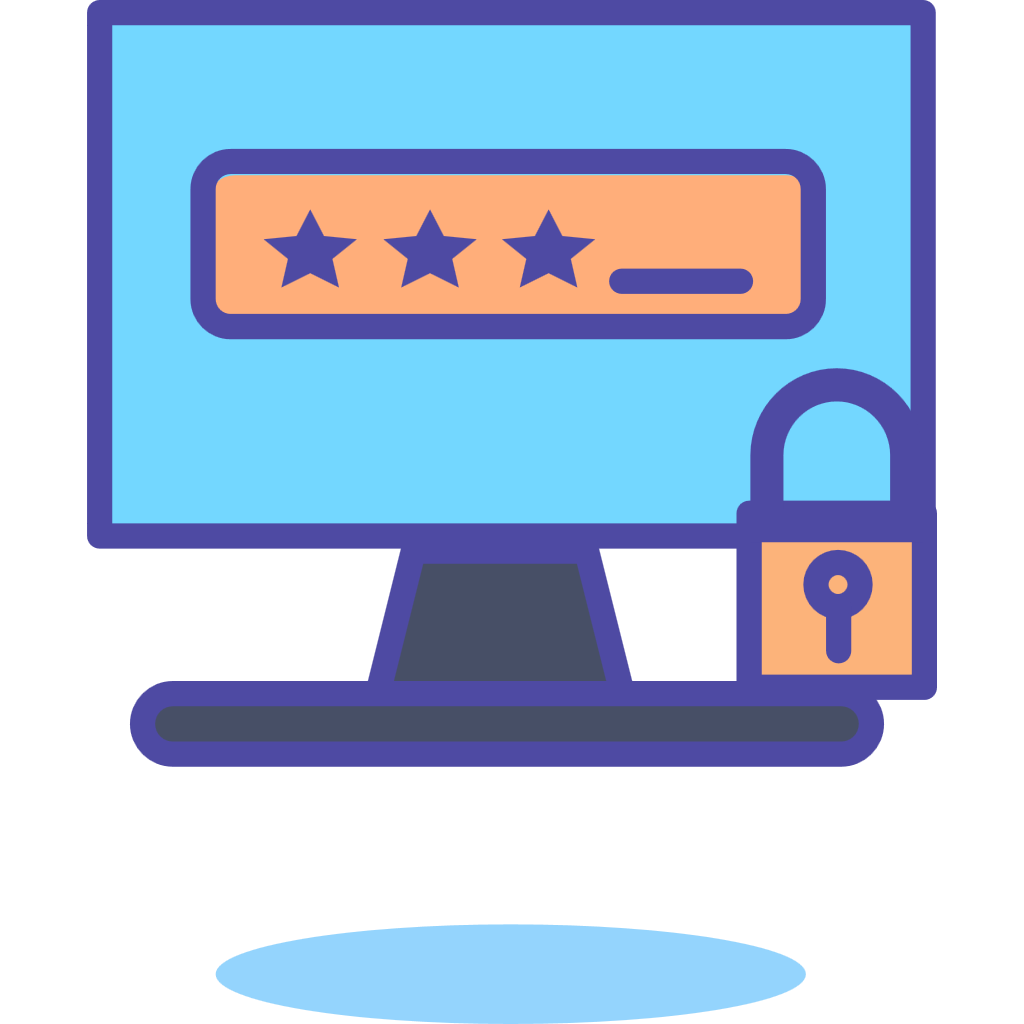 3、LED显示屏
/炫彩灯光秀/
LED显示屏的显示方式是通过控制半导体发光二极管亮灭实现的。LED显示屏分为图文显示屏和视频显示屏，均由LED矩阵块组成。
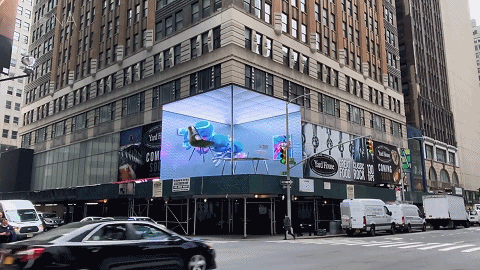 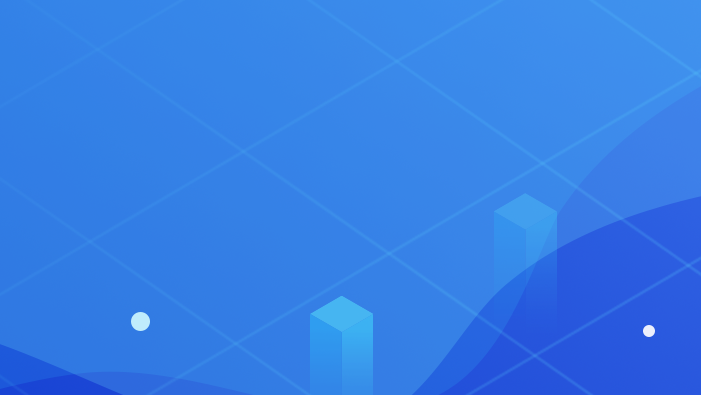 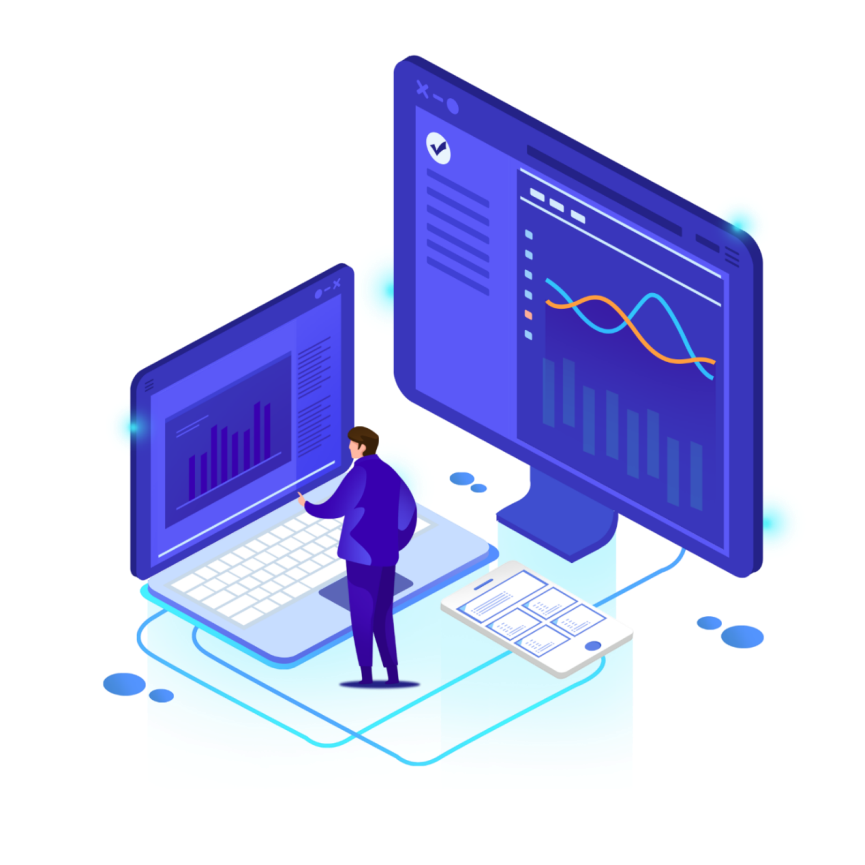 Part two
/过程分析/
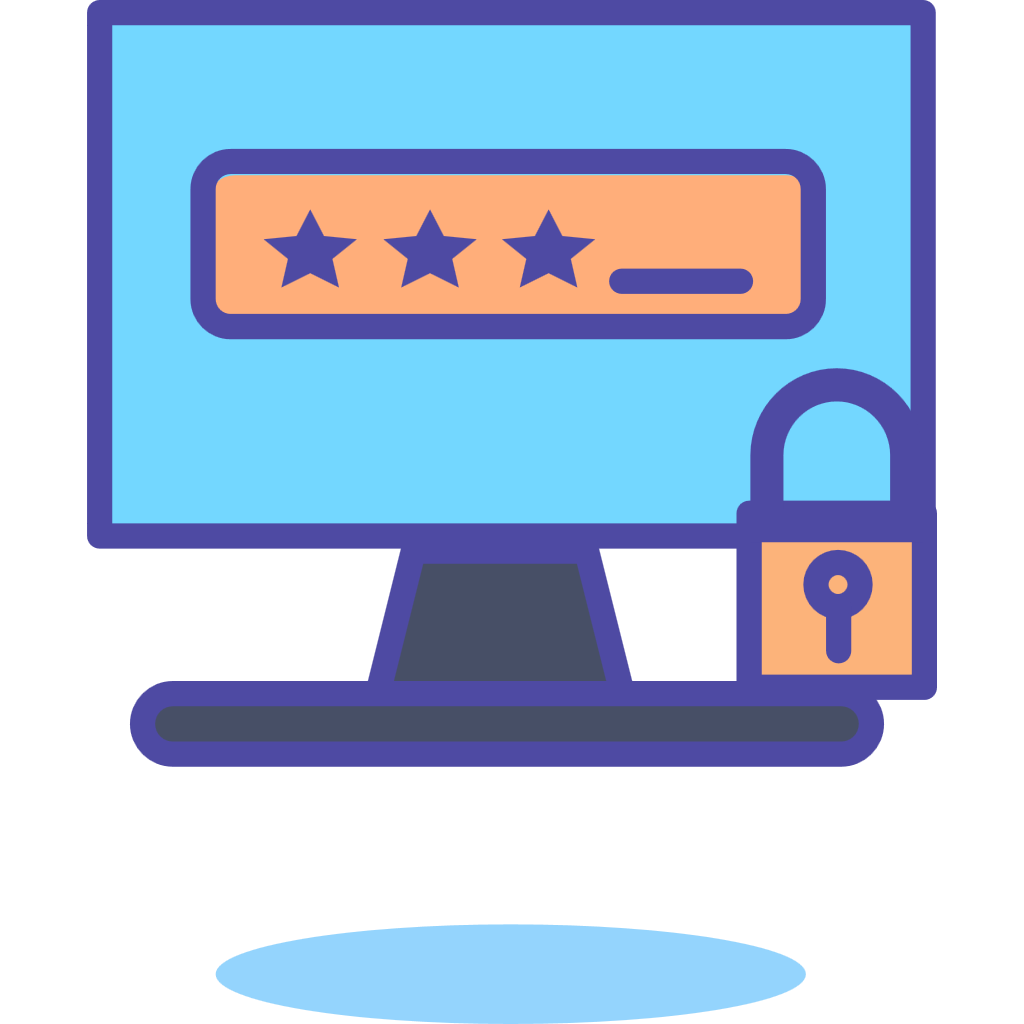 全彩LED A
全彩LED B
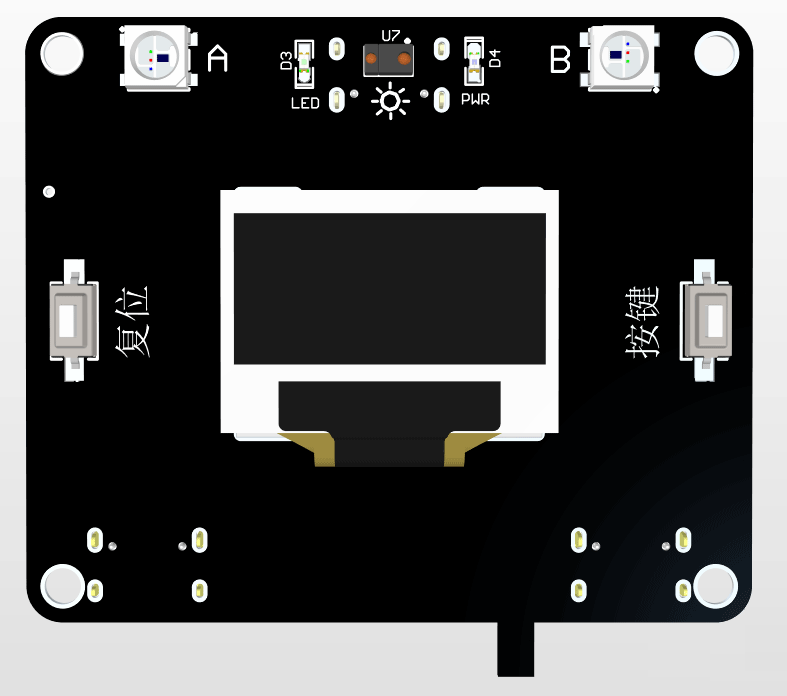 1、流水灯
/过程分析/
流水灯是有多个LED灯依次亮灭，地衣智慧板上有两颗全彩LED，可以重复控制它们的亮灭，实现流水灯效果。
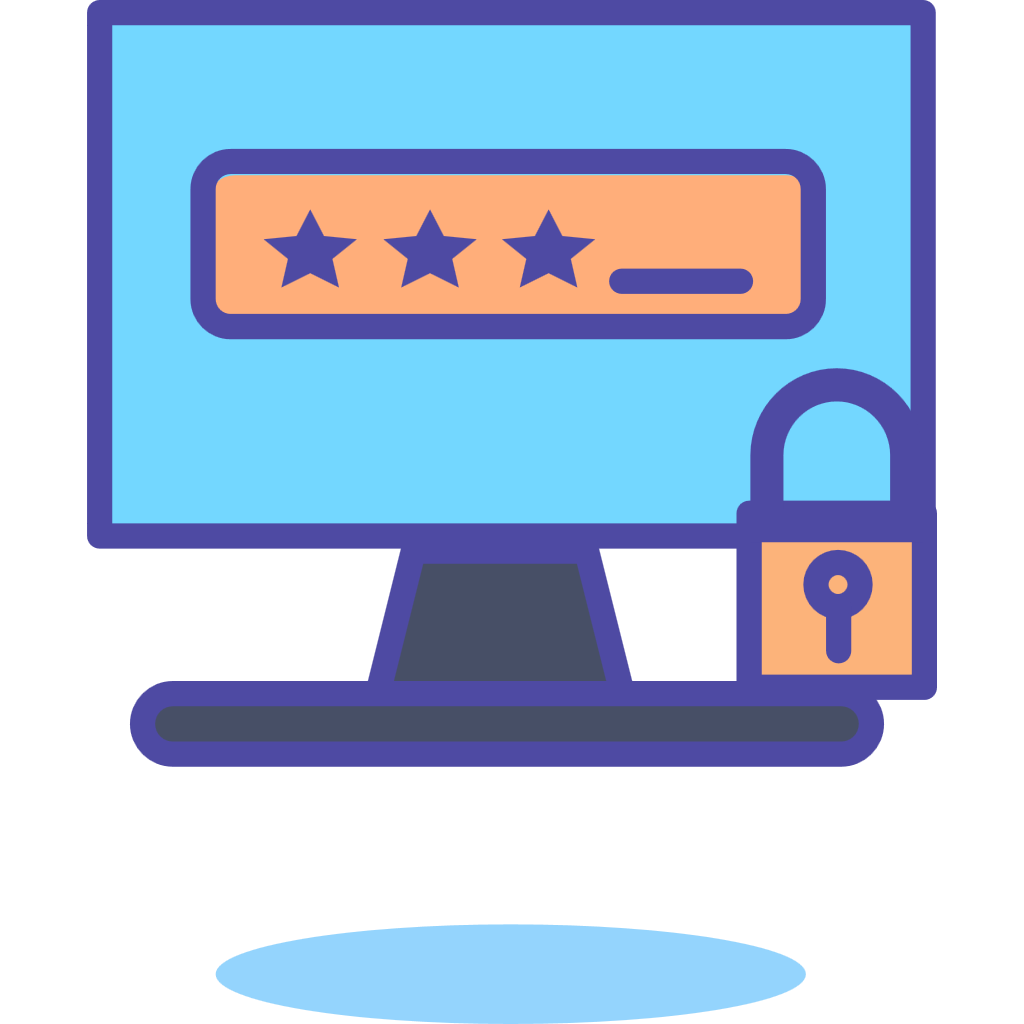 颜色可调整
时长可调整
颜色可调整
时长可调整
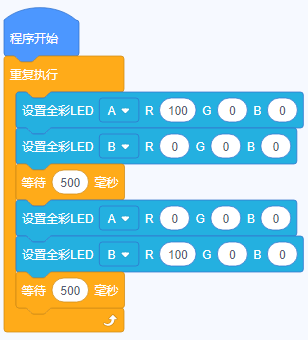 1、流水灯
/过程分析/
流水灯是有多个LED灯依次亮灭，地衣智慧板上有两颗全彩LED，可以重复控制它们的亮灭，实现流水灯效果。
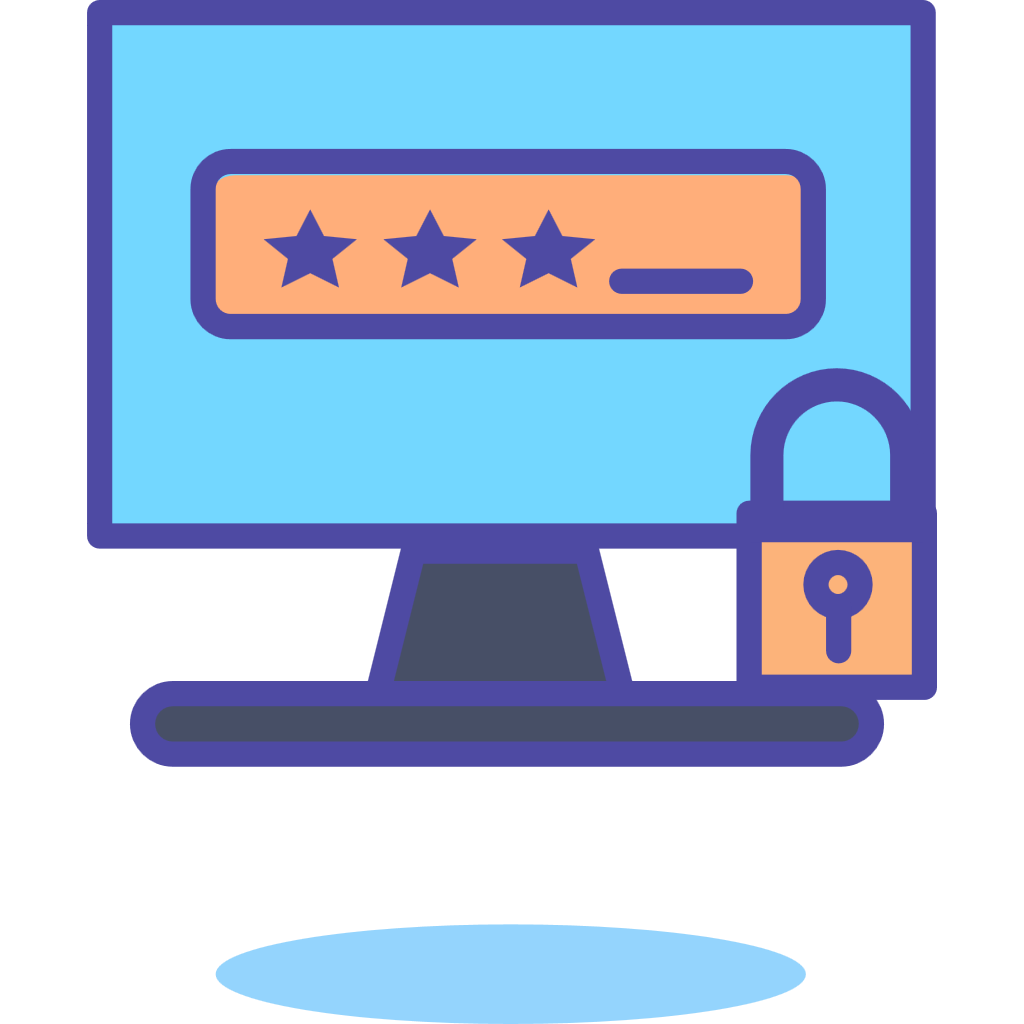 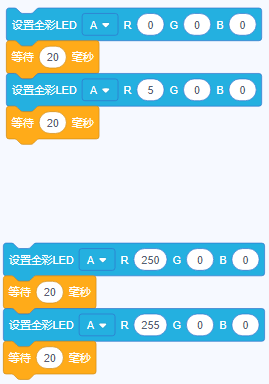 ……
2、呼吸灯
/过程分析/
呼吸灯的实现是亮度渐变的过程，全彩LED可以调节其亮度值，则可以重复使全彩LED亮度渐变，实现呼吸灯效果。
通过变量解决
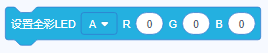 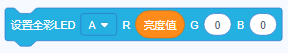 255
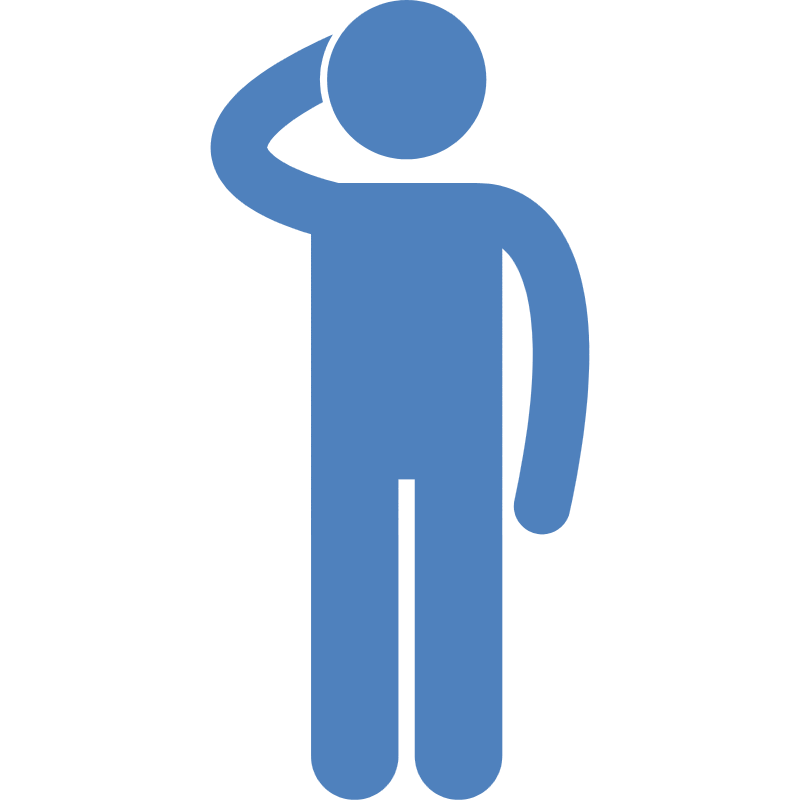 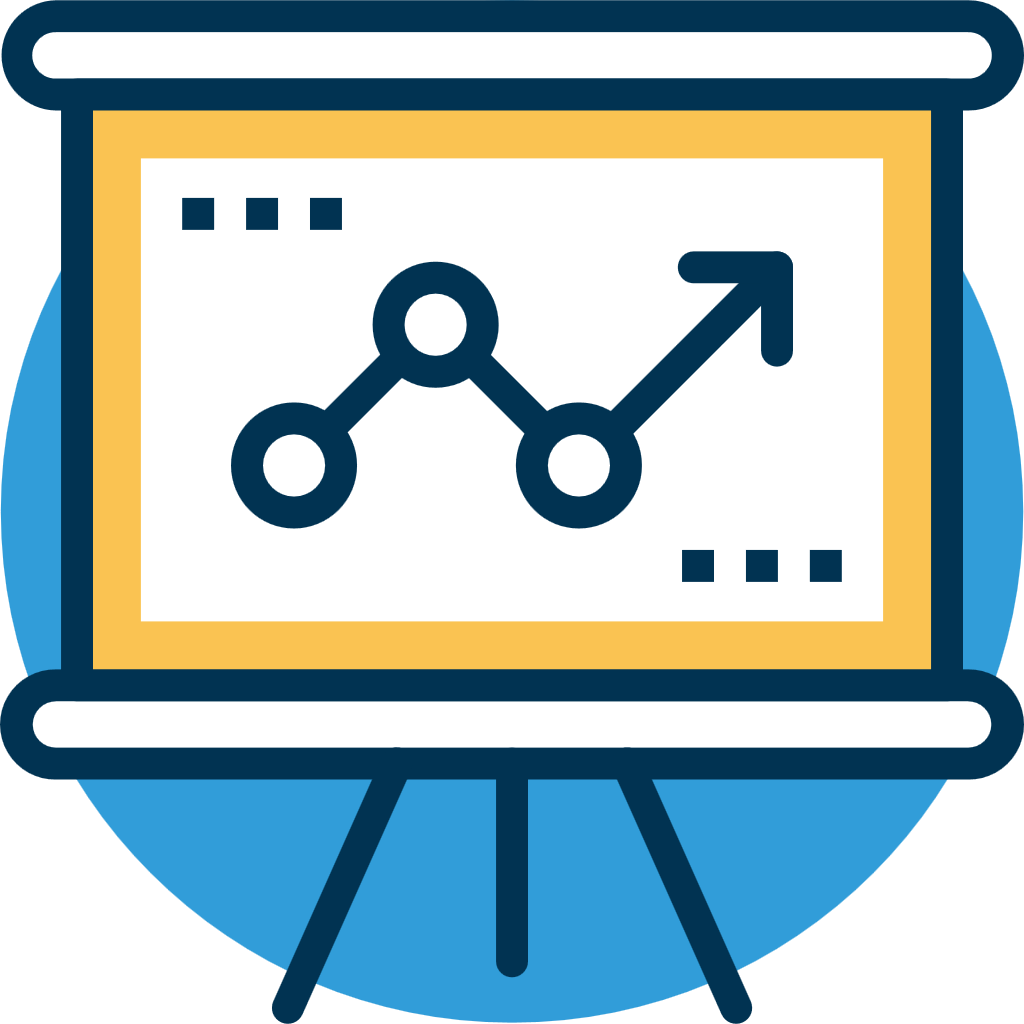 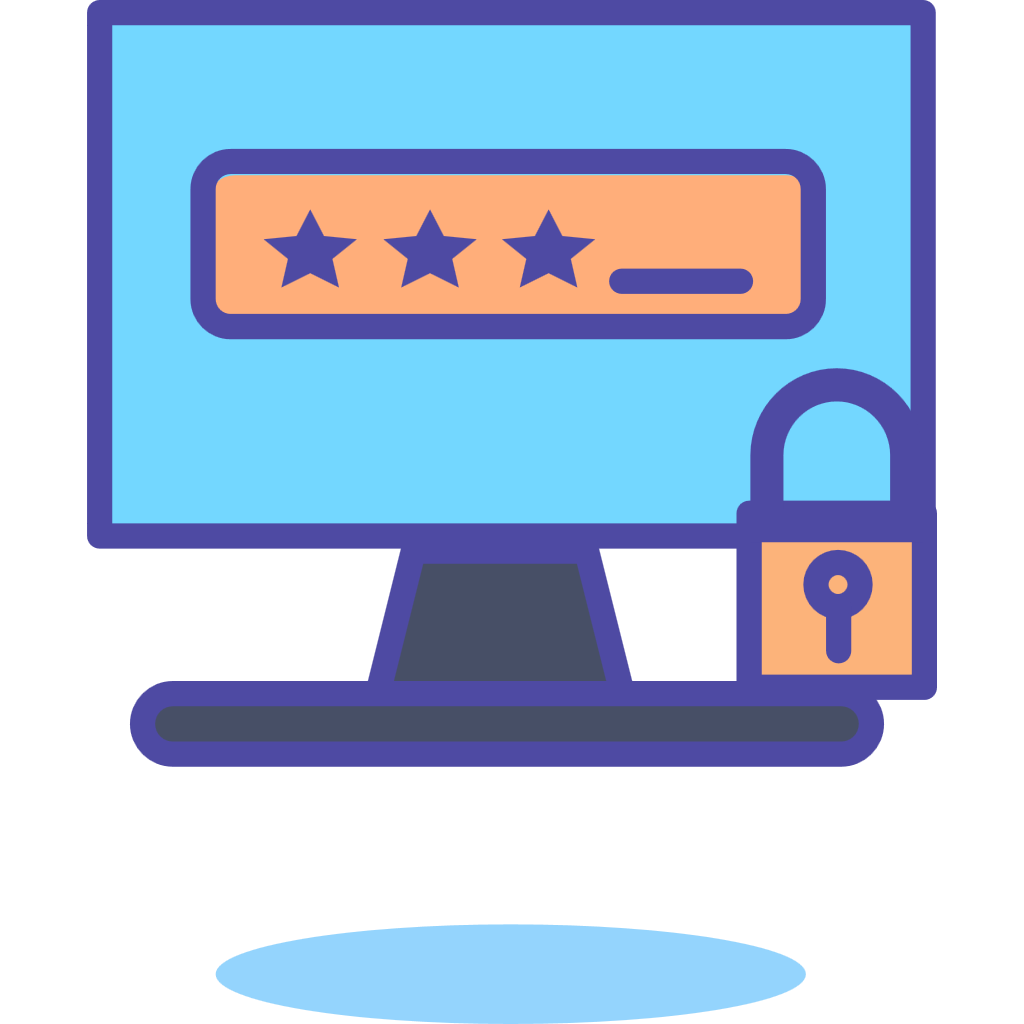 变量是什么
变量来源于数学，是计算机语言中能储存计算结果或能表示值的抽象概念，在程序中用于临时存放数据。变量中可以存放字符串、数值等。
/过程分析/
变量名称的第1个字一般不能是数字；
变量名称不能重名；
变量名称应该尽可能使用有含义的名字。
变量名称
数据类型默认为单字节类型；
数据类型要根据变量的用途进行选择。
数据类型
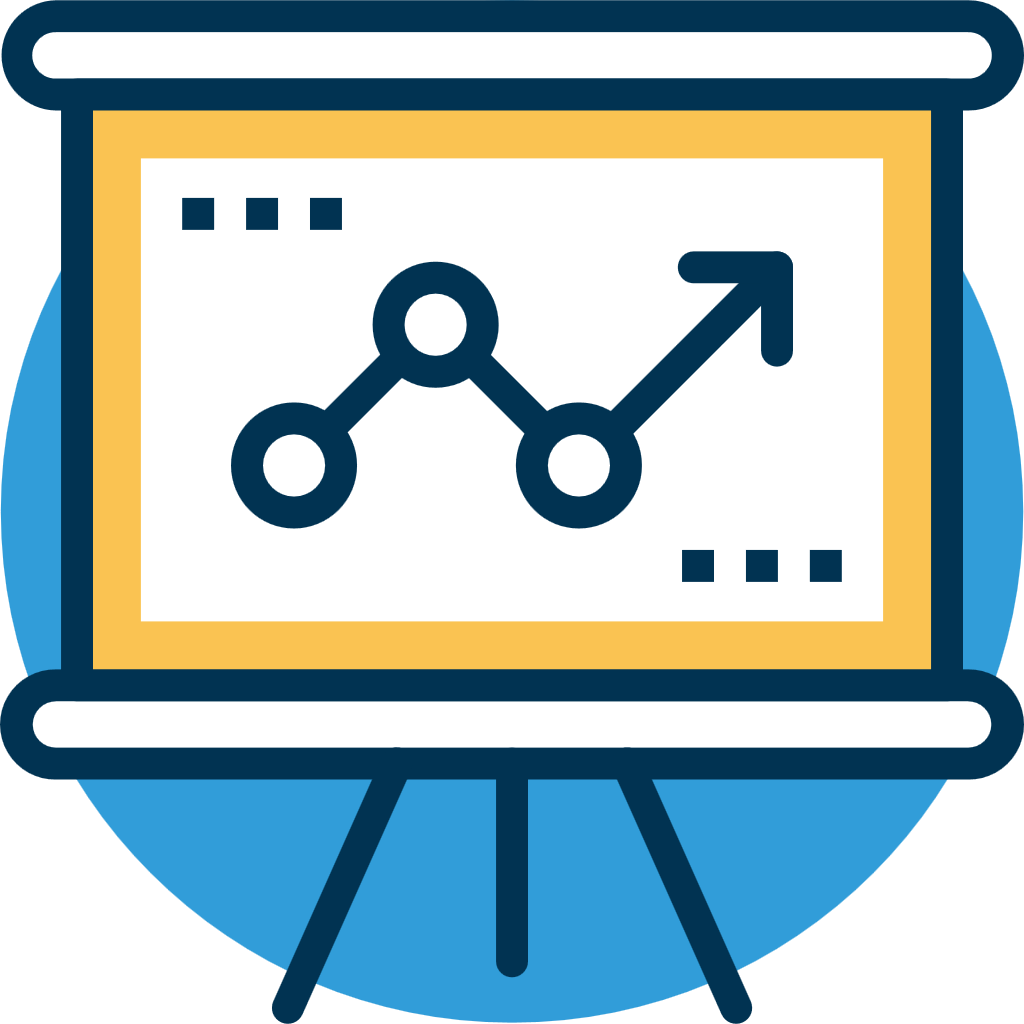 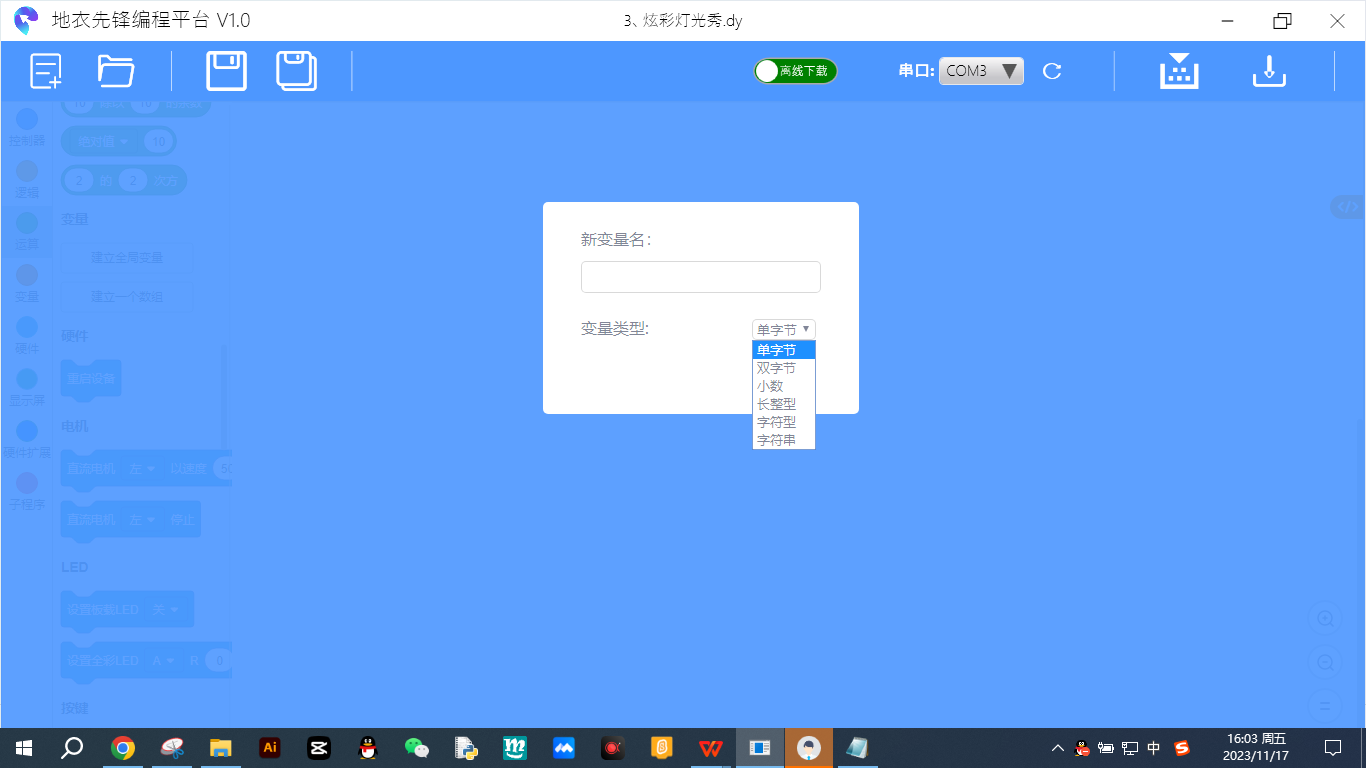 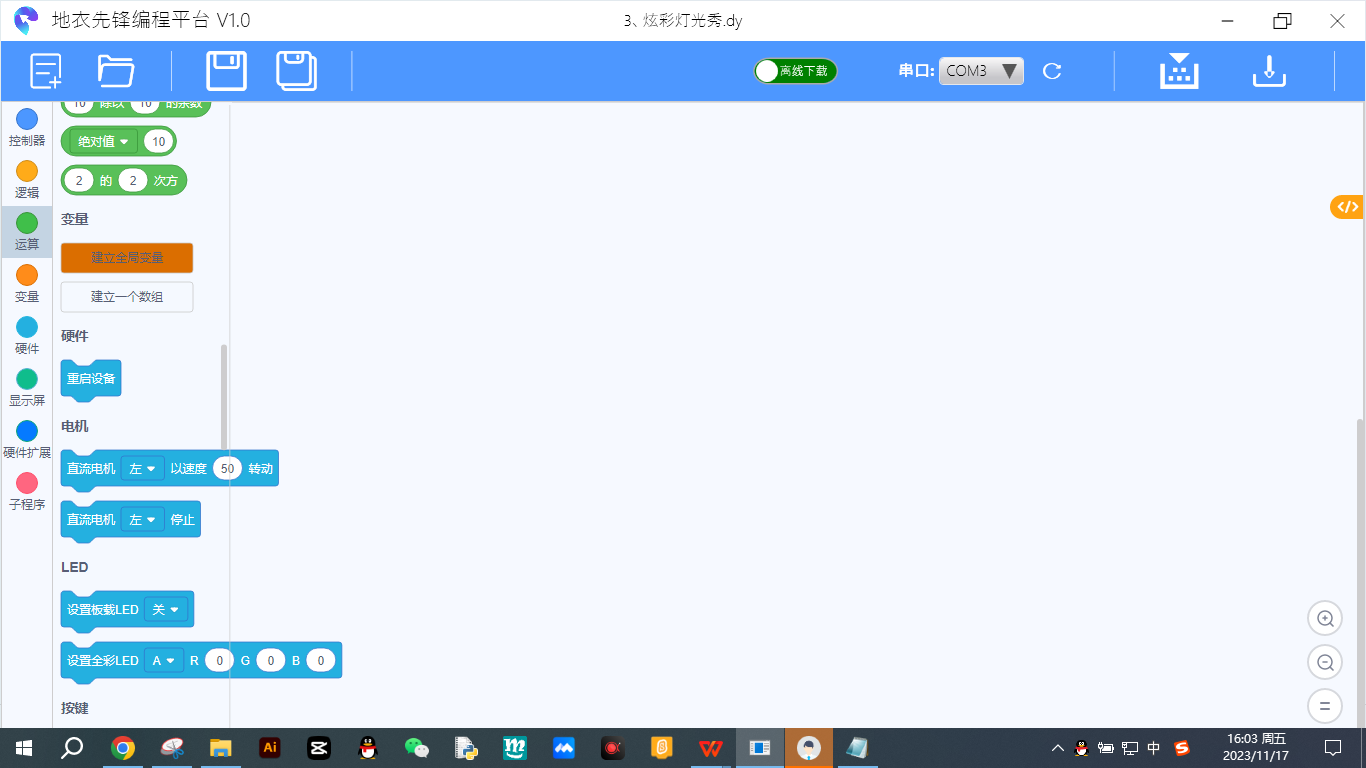 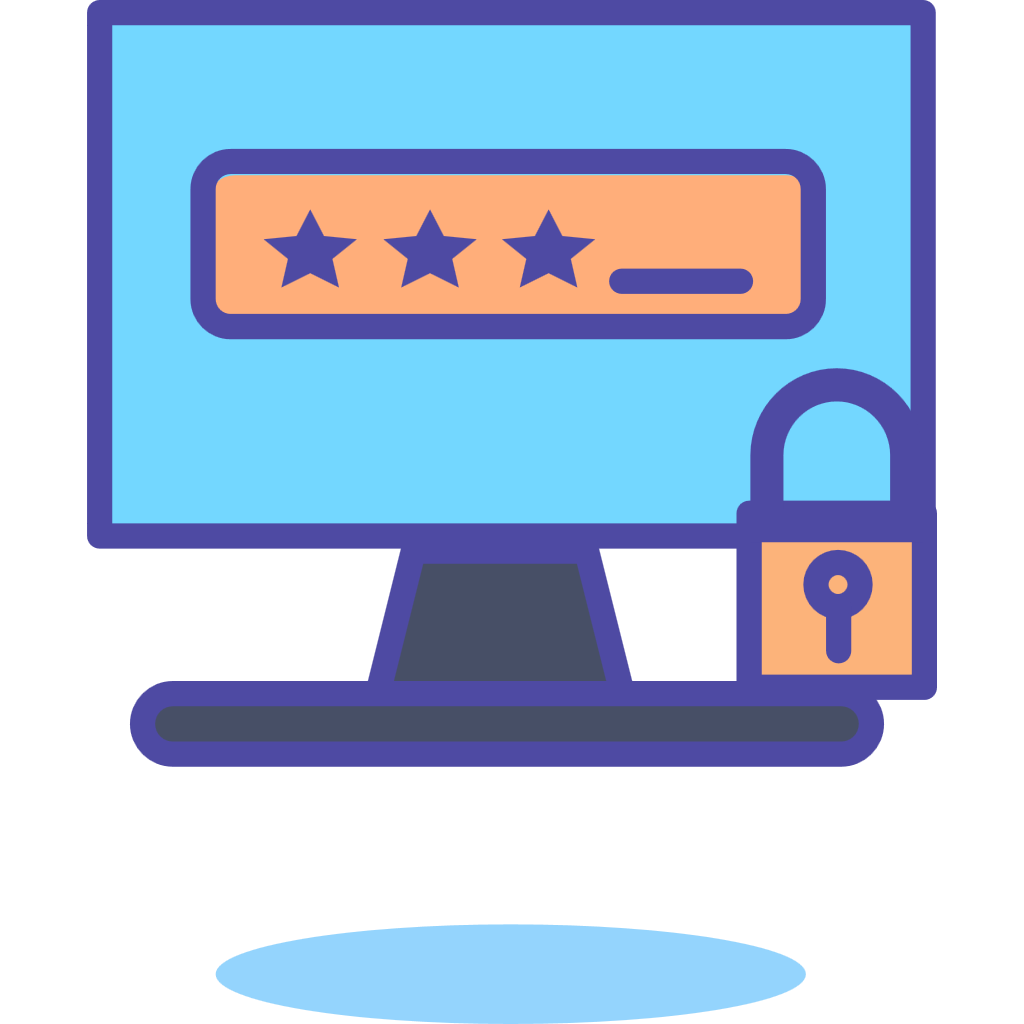 如何建立变量
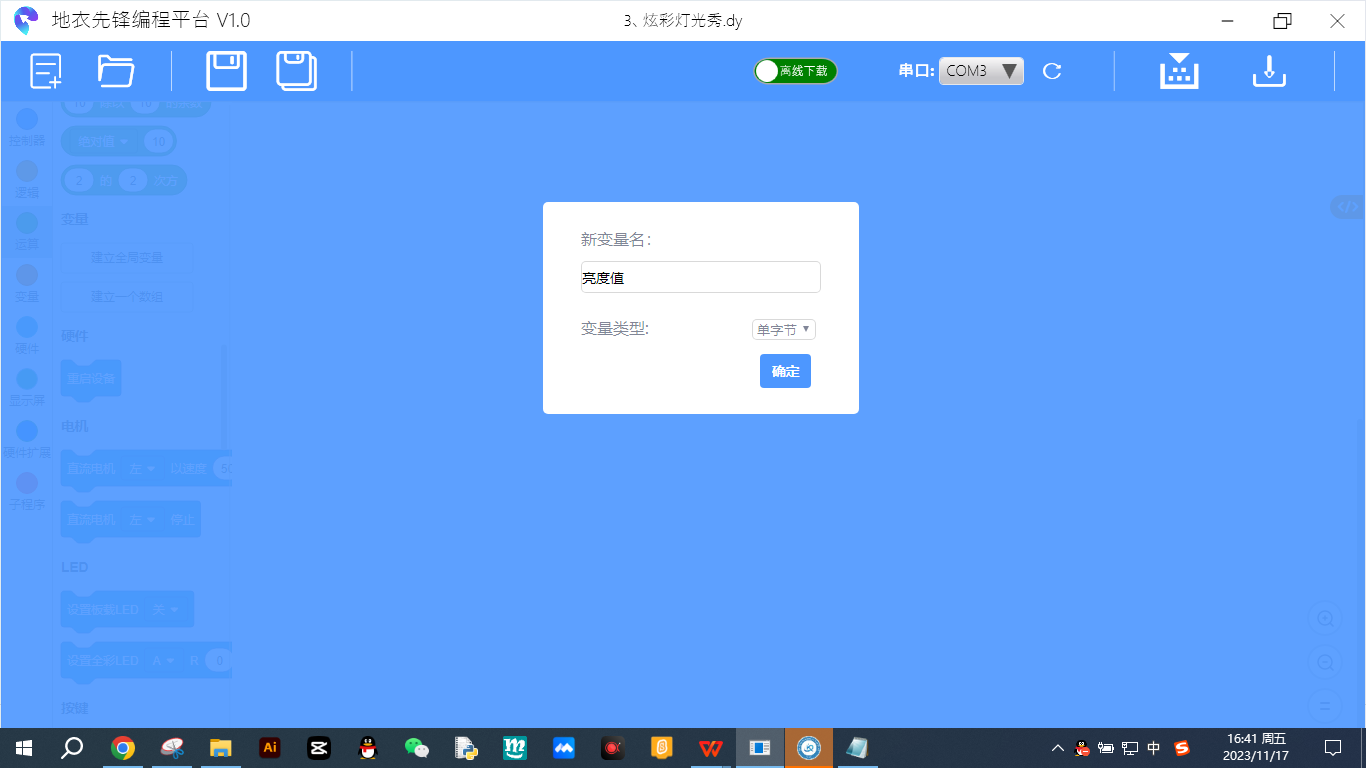 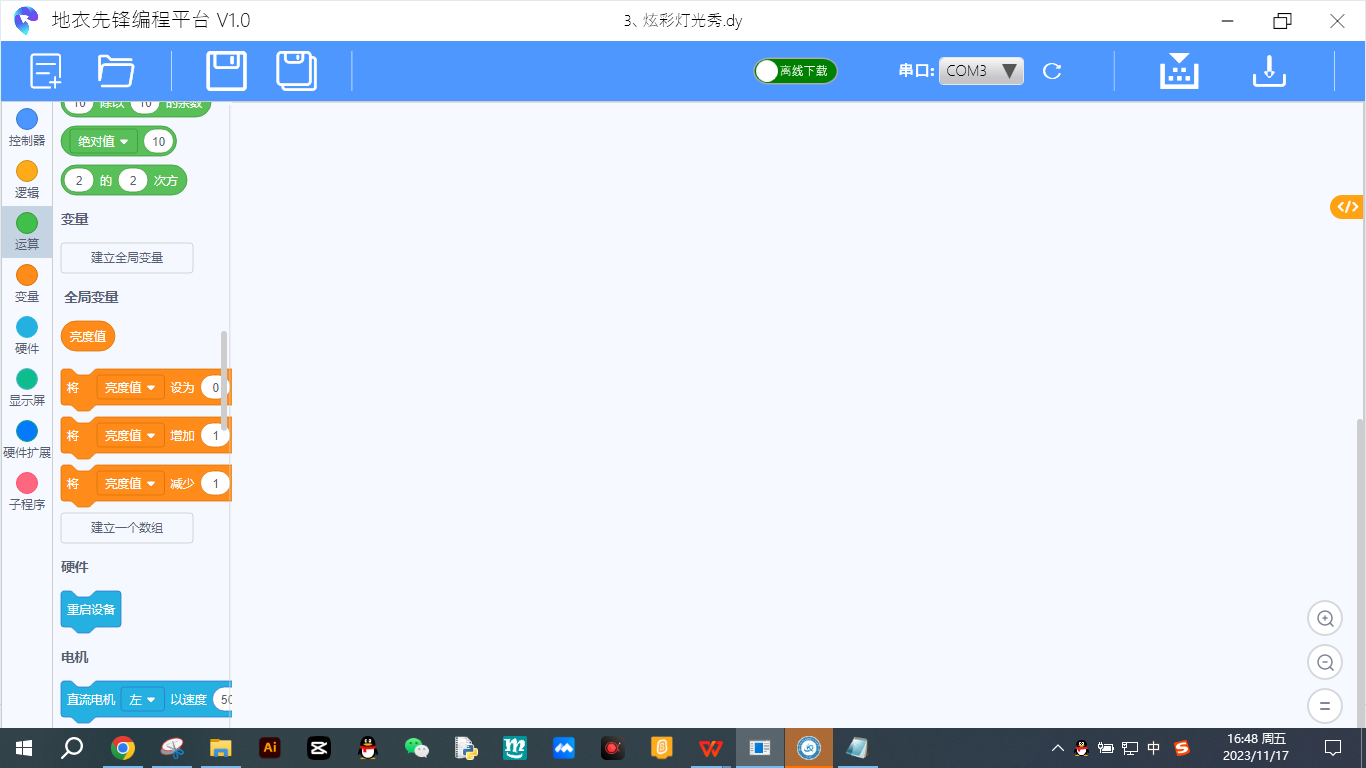 /过程分析/
2、输入变量名称
1、点击建立变量
3、选择数据类型
4、点击确定变量
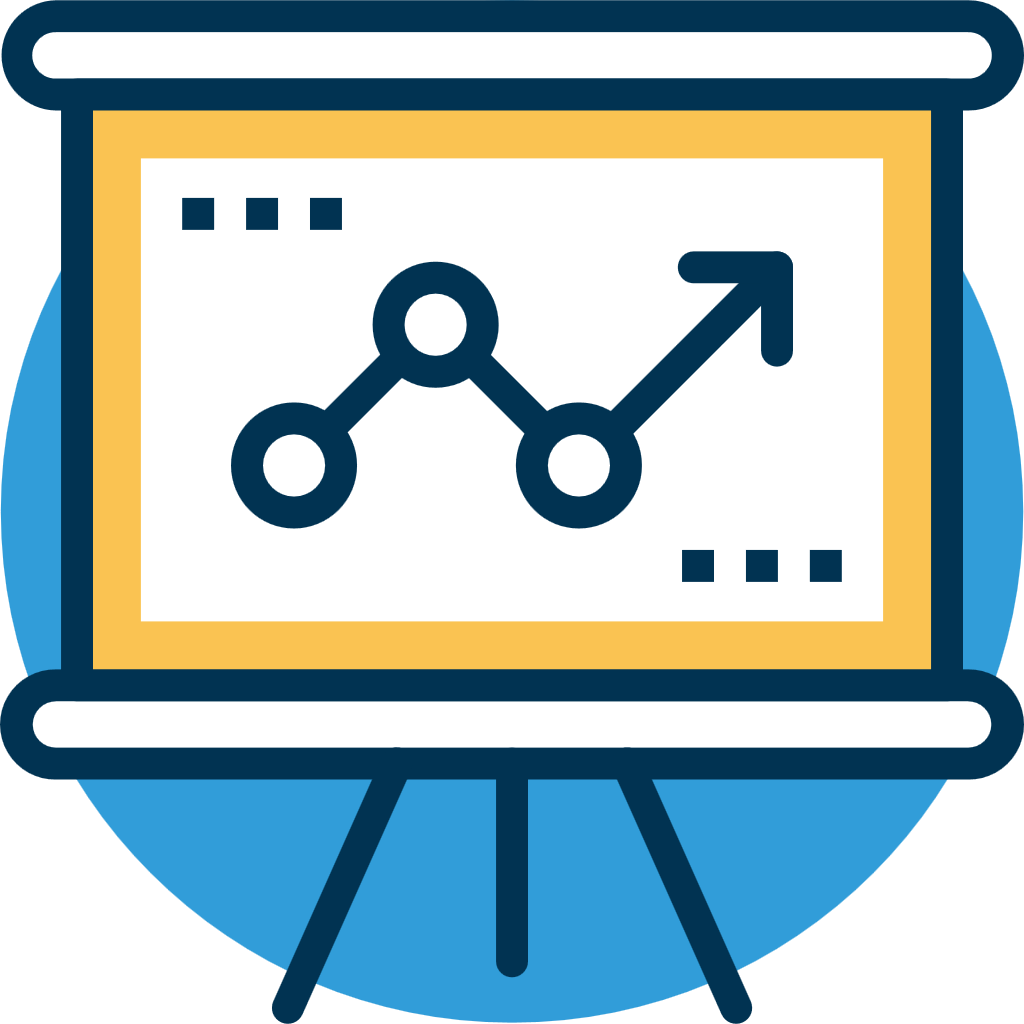 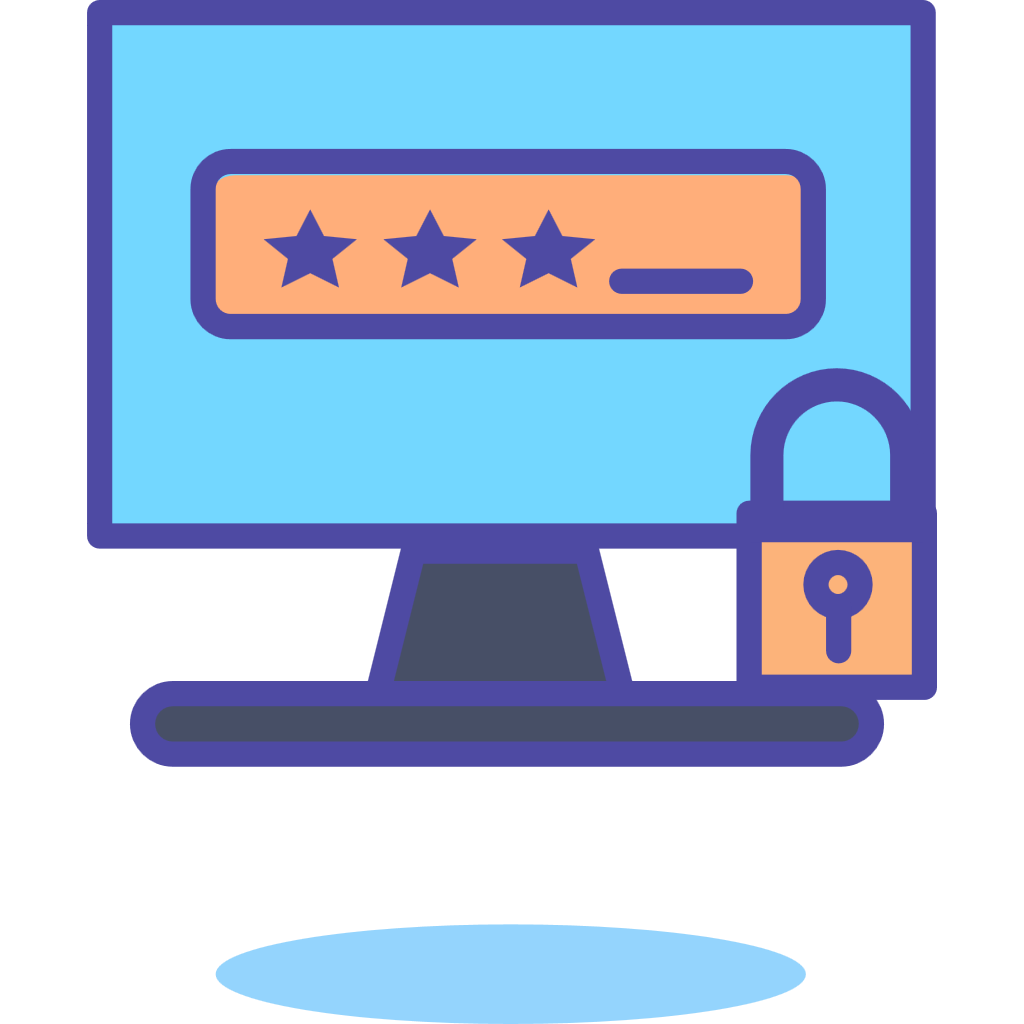 变量位置可根据需要的颜色进行放置
初始化变量
等待时长可调整
变化步长大小可调整
呼吸灯设置
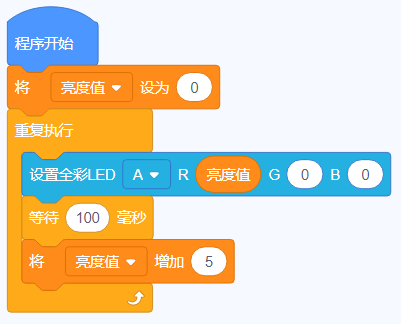 /过程分析/
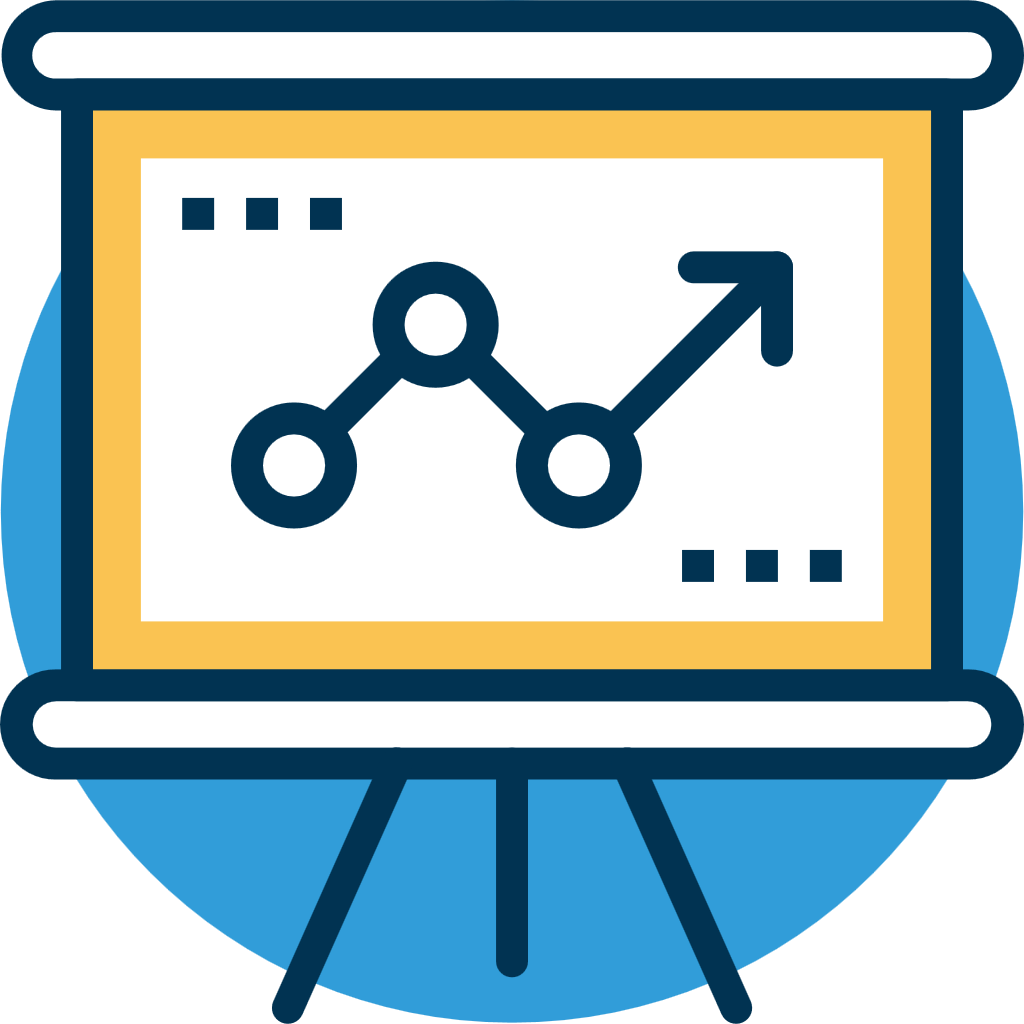 思考：下载程序观察全彩LED A效果，亮度值一直增加，为什么会一直重复呼吸灯效果？以上程序实现的是逐渐变亮效果，如何实现逐渐变暗的效果？
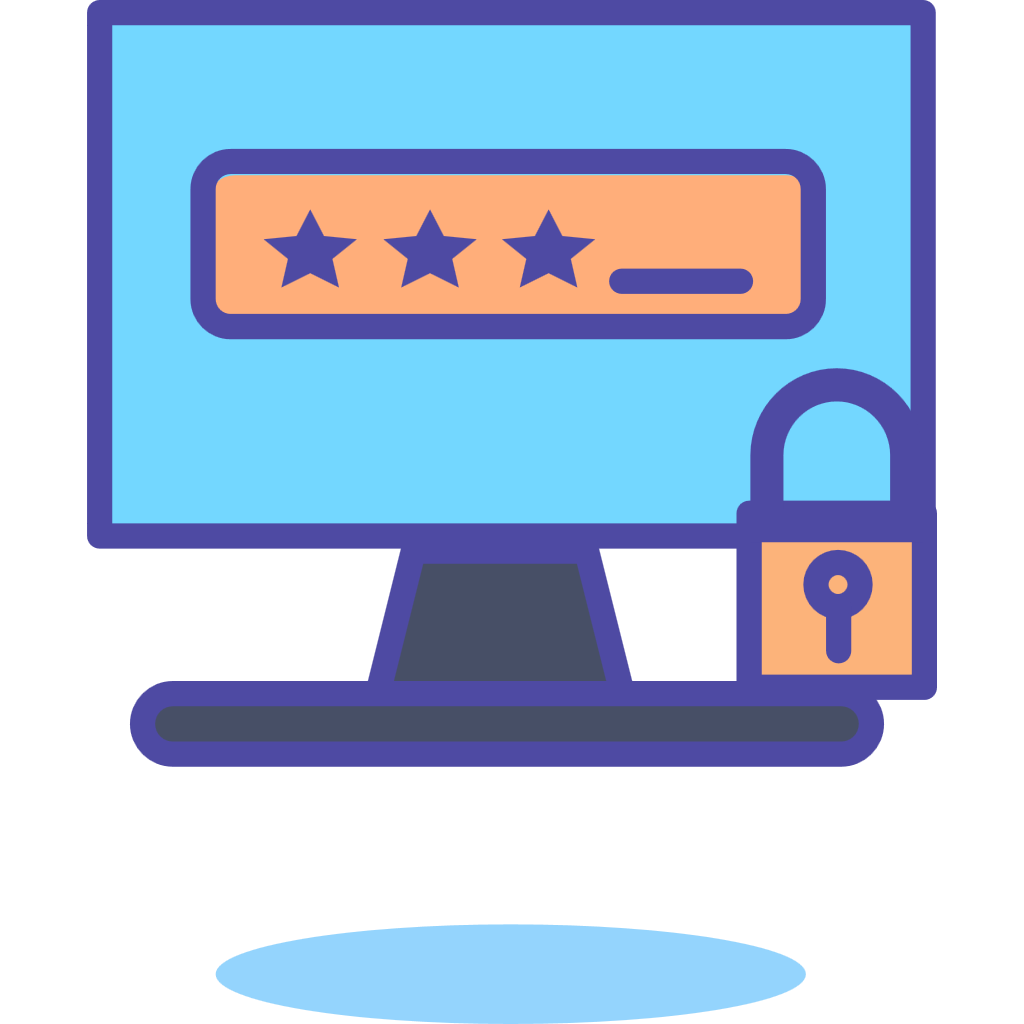 OLED显示屏
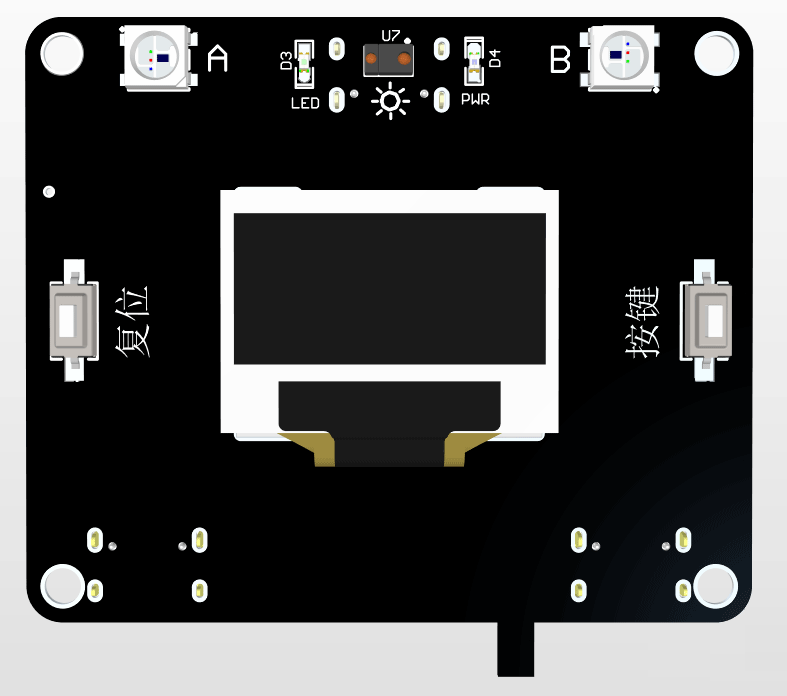 3、显示屏
/过程分析/
显示屏，在地衣智慧板正面中间位置，可以显示整型、浮点型、字符串（暂时中文除外）等数据类型。
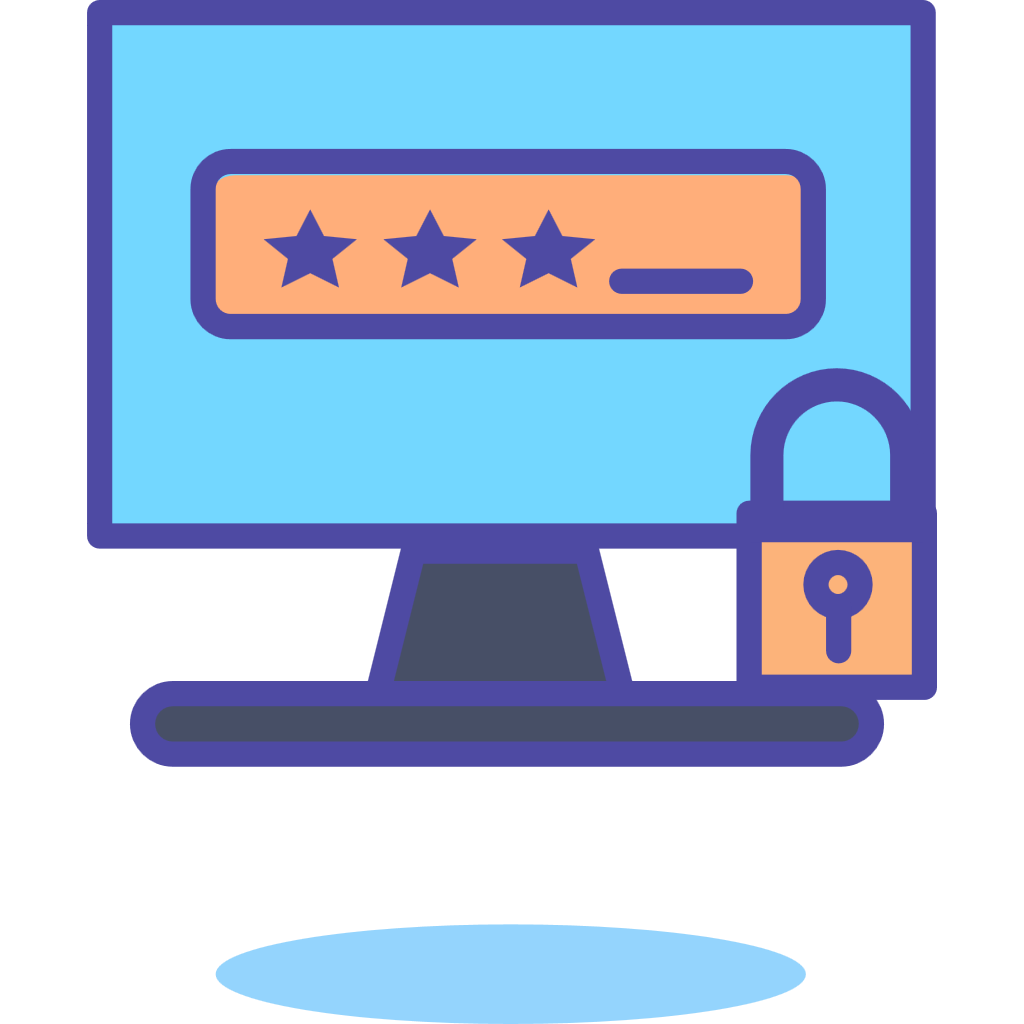 OLED显示屏
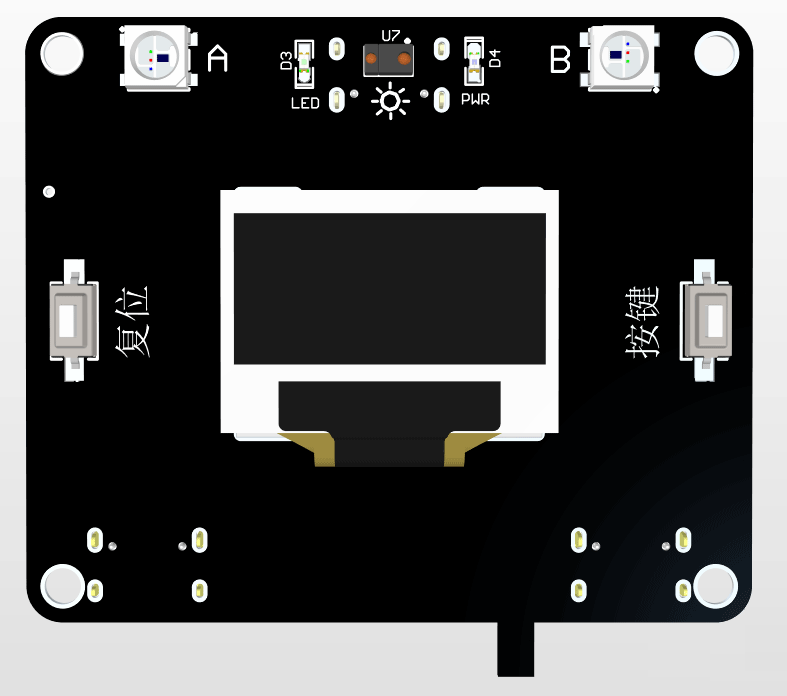 x
Y
3、显示屏
/过程分析/
显示屏的大小为128*64。X表示横向的点位，其范围为0~127；Y表示纵向的点位，其范围为0~63。显示字体分为8和16两种，当字体为8时，1个字符占X6个点位Y8个点位，当字体为16时，1个字符占X8个点位Y16个点位。
(0,0)
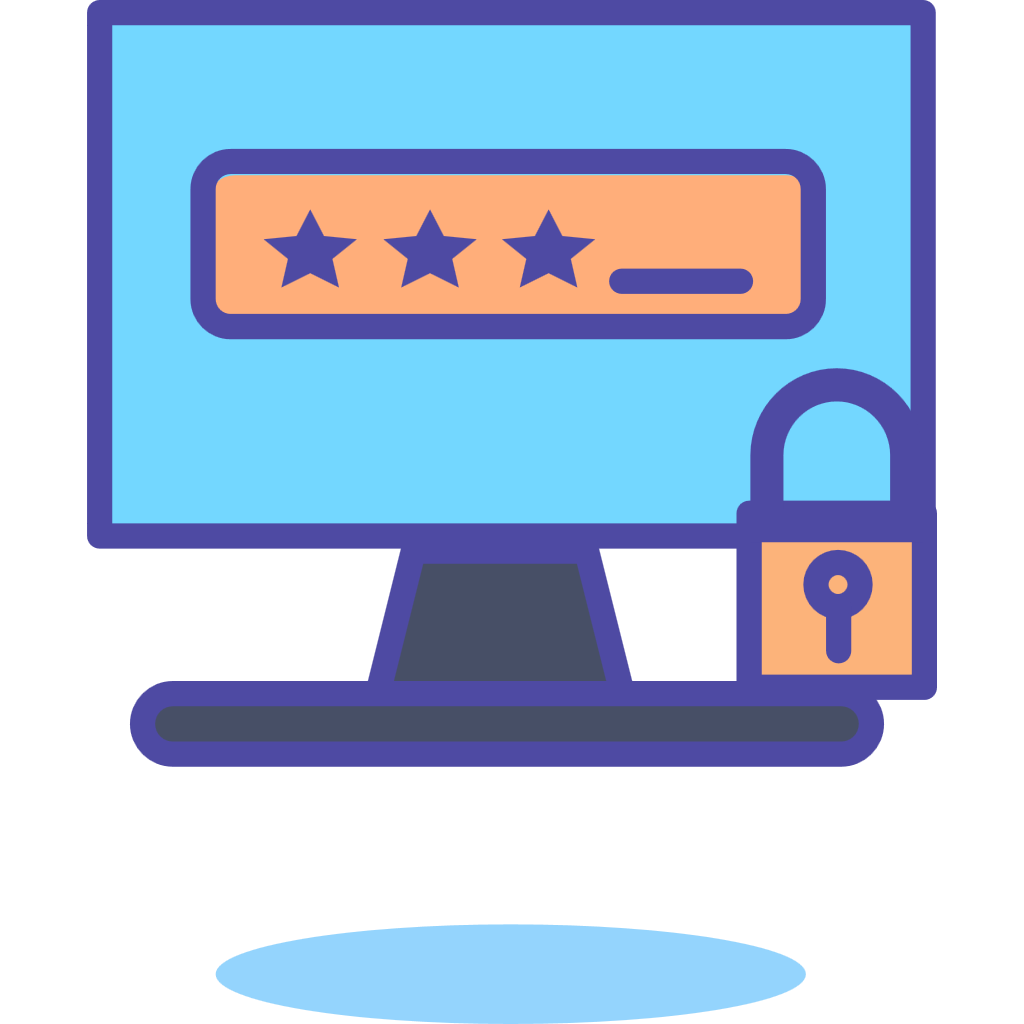 初始化屏幕
初始化
清空屏幕
注意它们的位置关系
如何显示字符？
/过程分析/
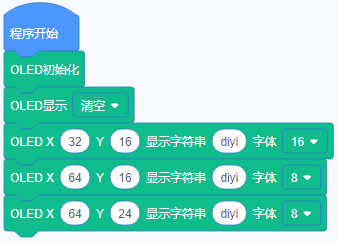 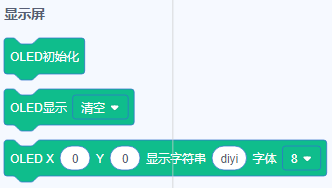 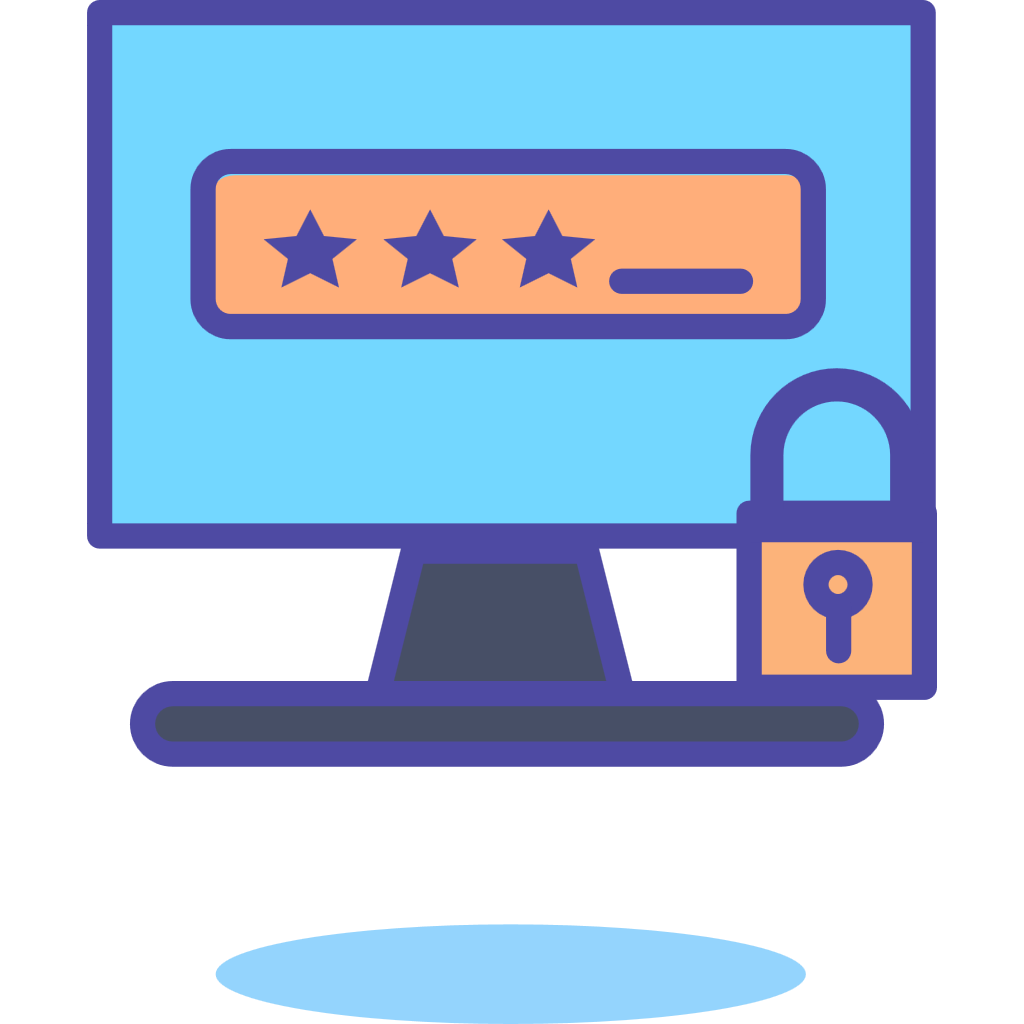 4、炫彩灯光秀
/过程分析/
根据对流水灯、呼吸灯、显示屏的使用理解，直行设计一个灯光秀作品，包含流水灯、呼吸灯、显示屏的综合效果展示。
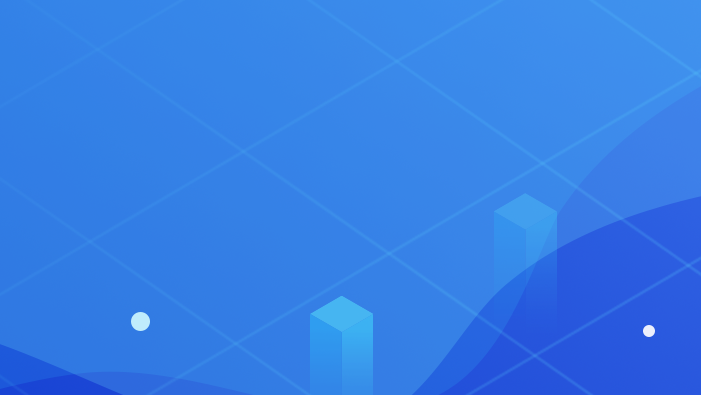 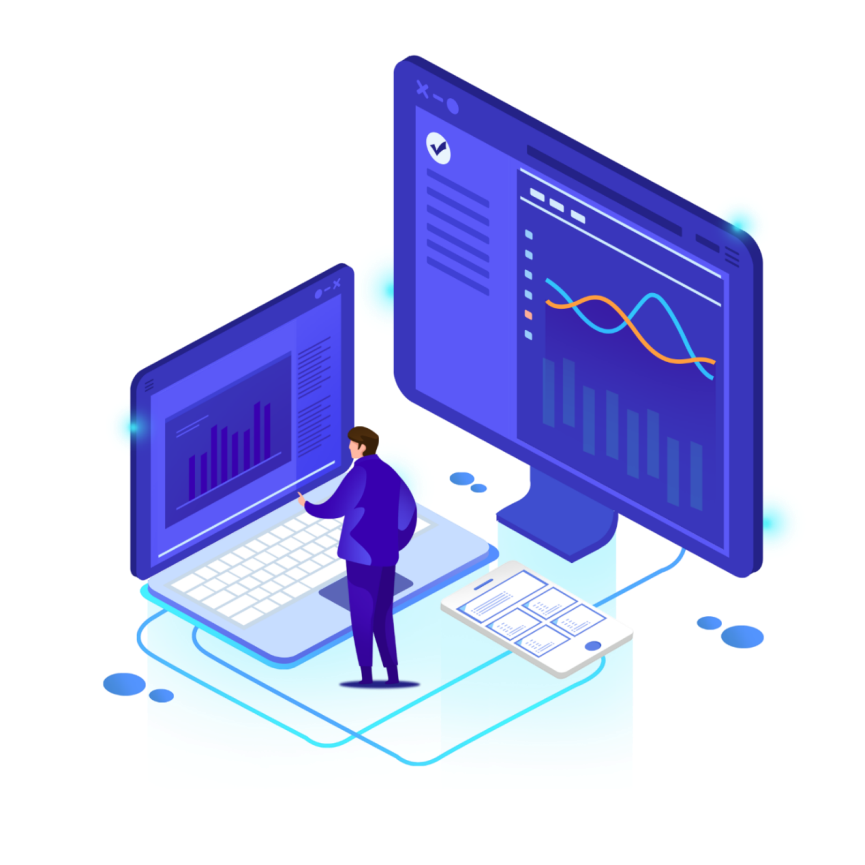 Part three
/动手实践/
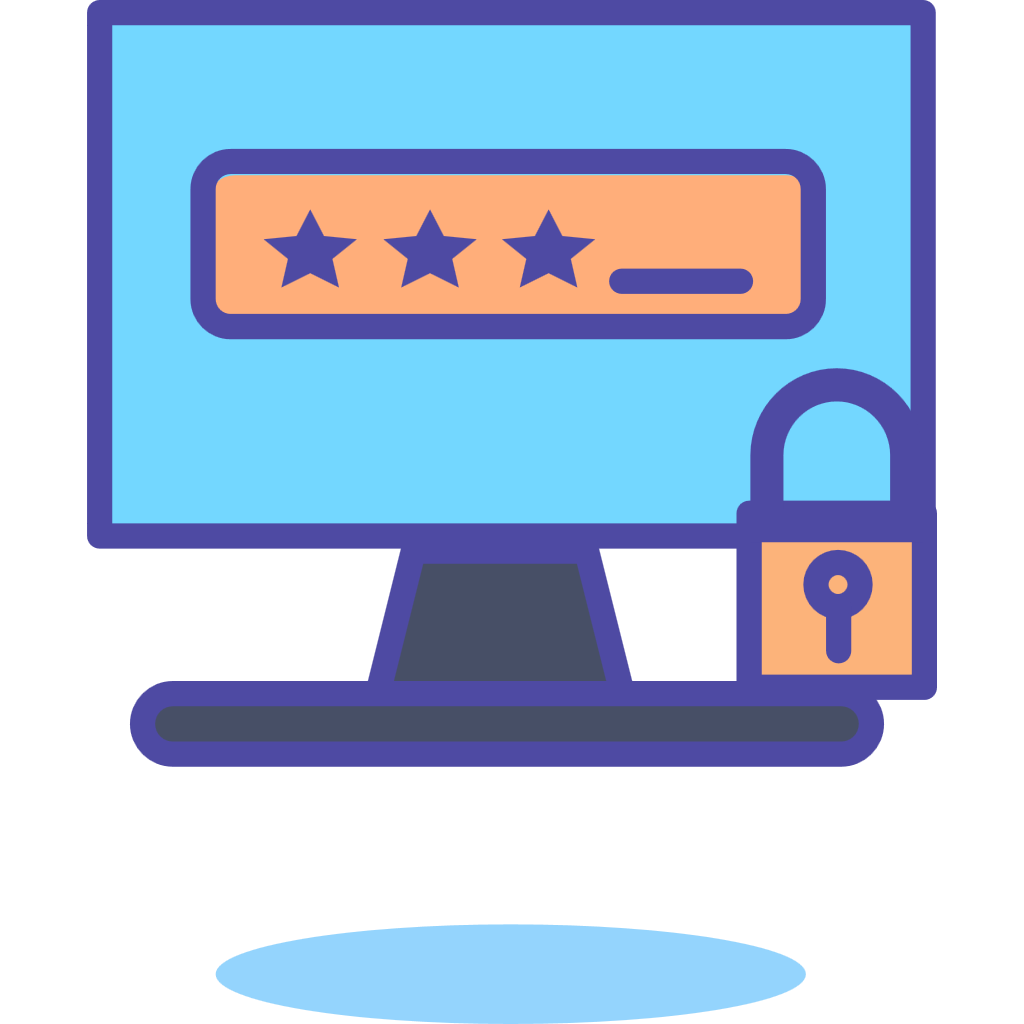 参考程序
/动手实践/
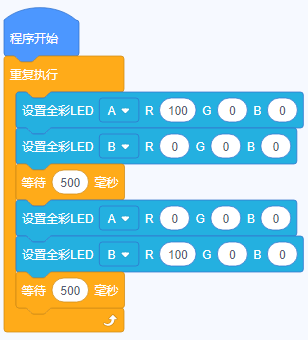 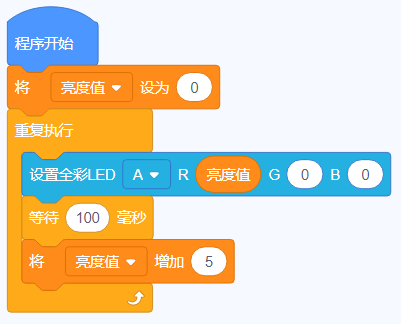 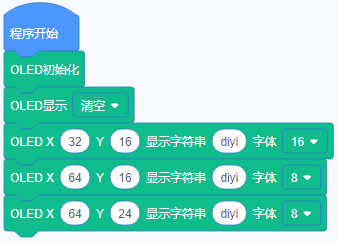 ＋
＋
= ?
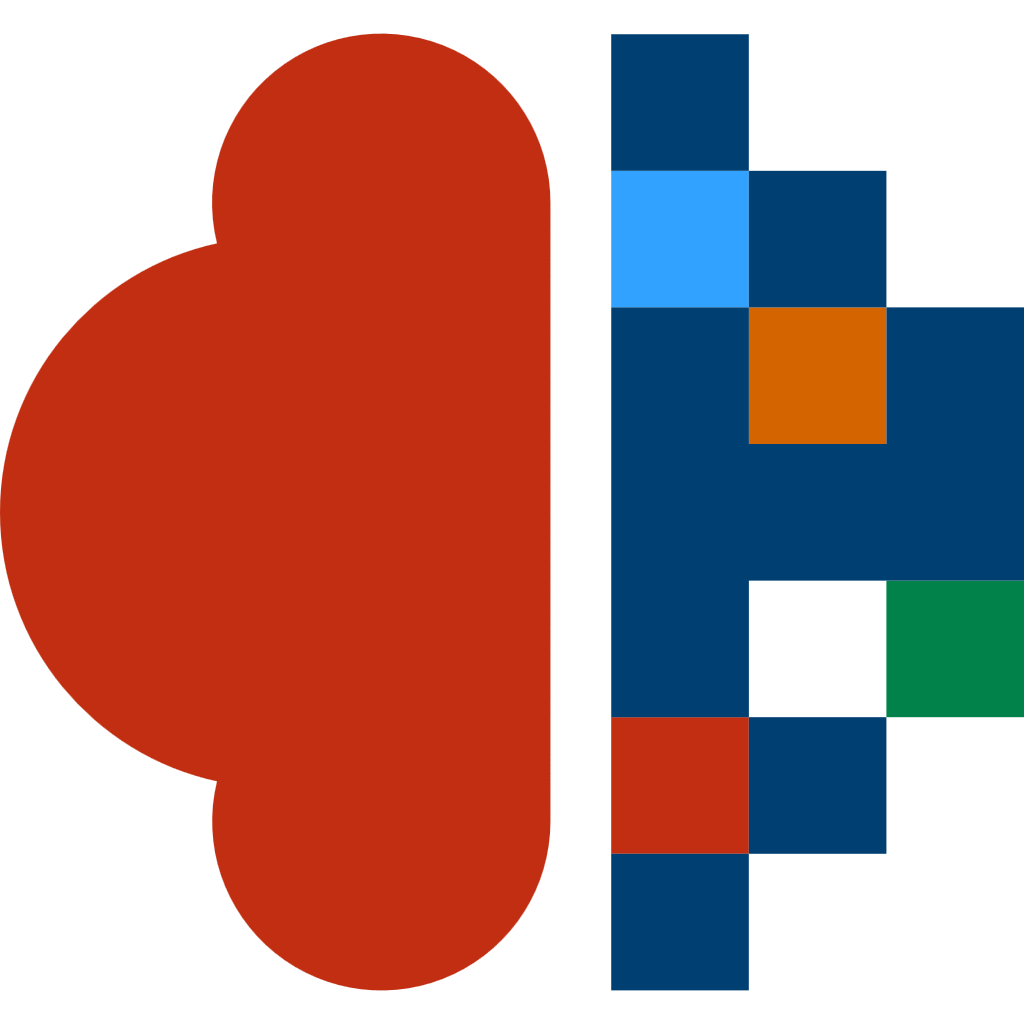 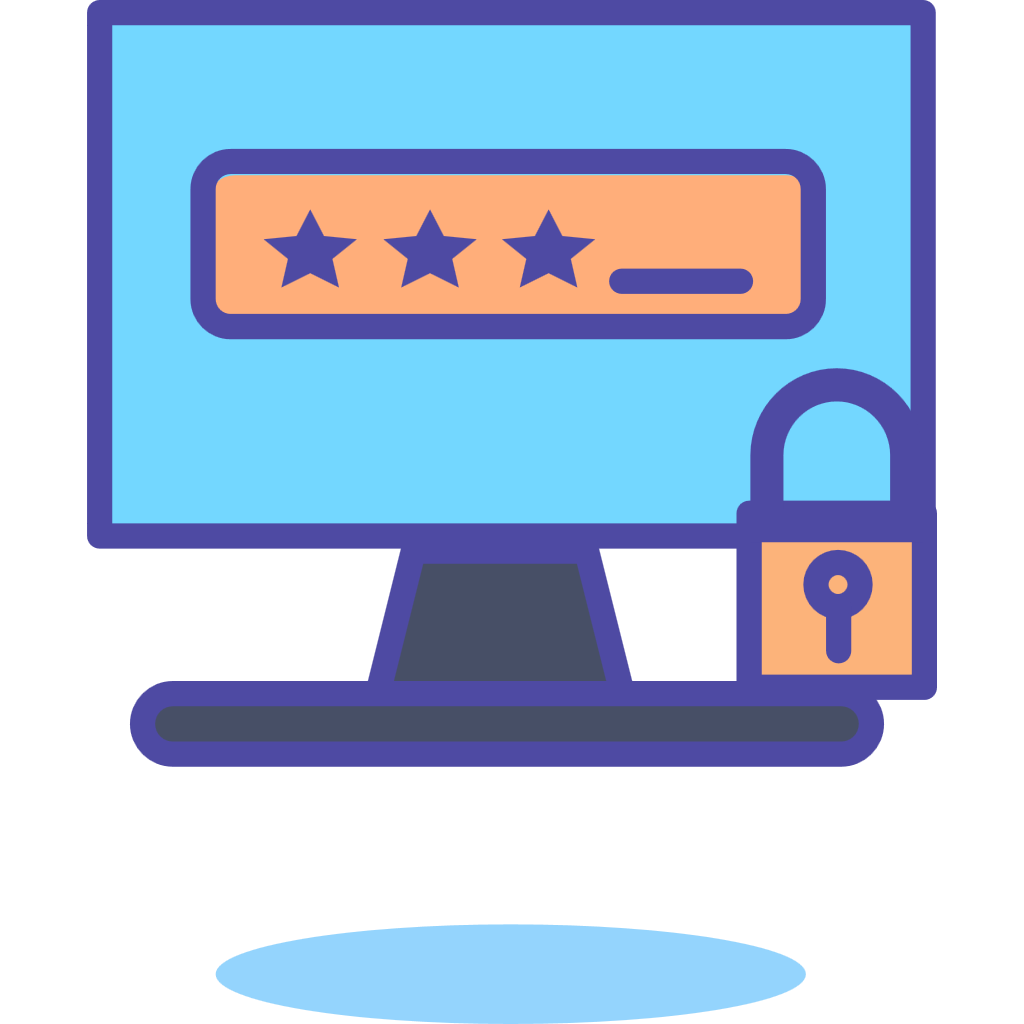 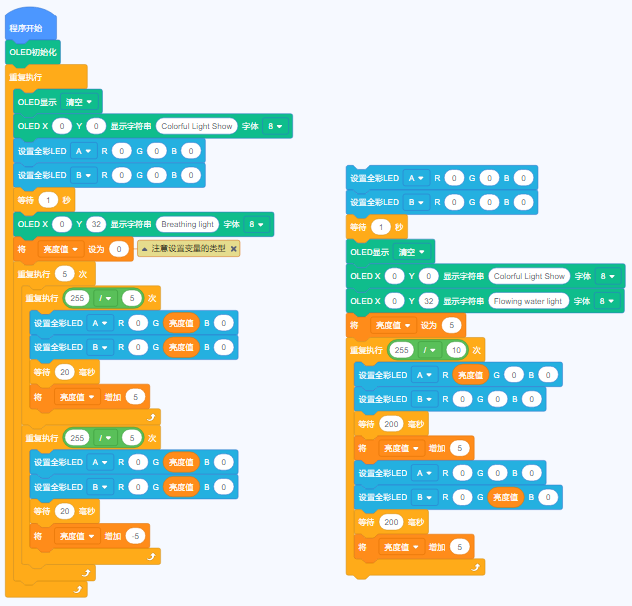 /动手实践/
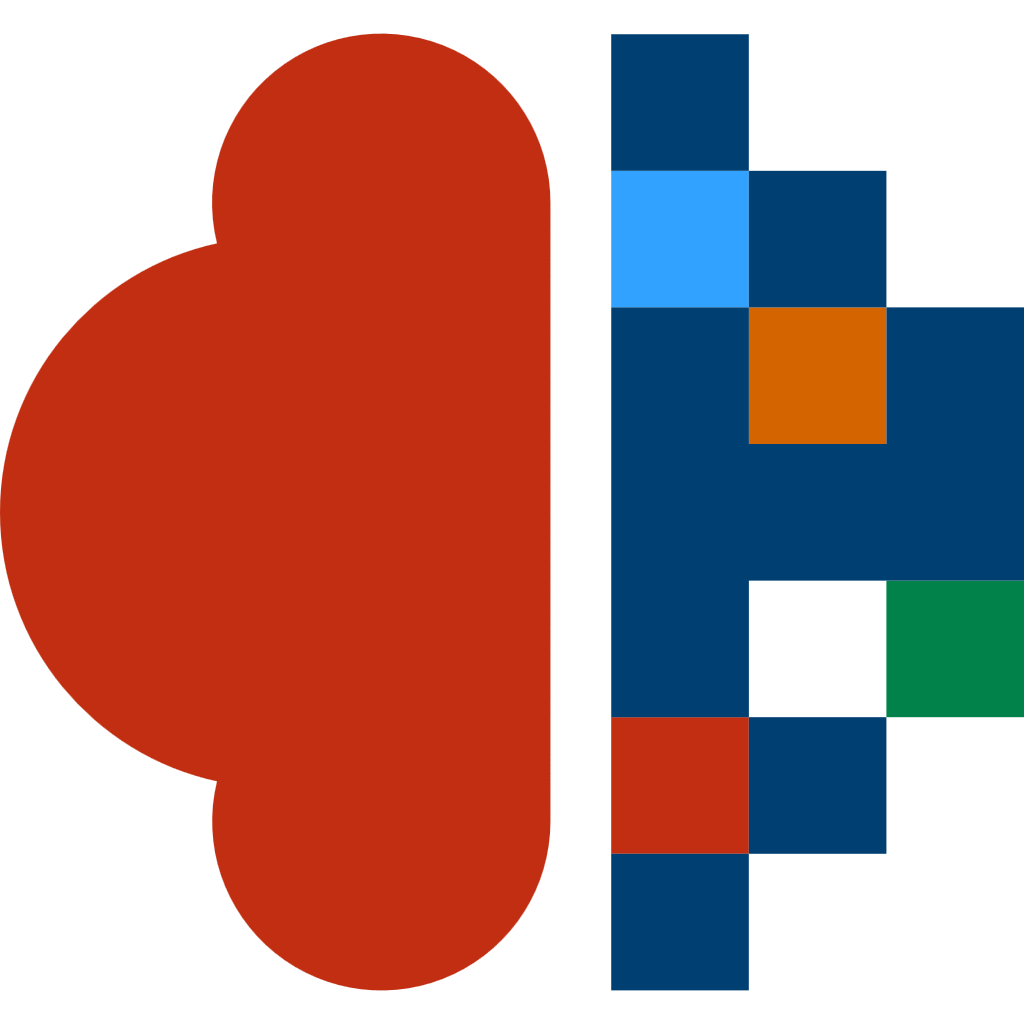 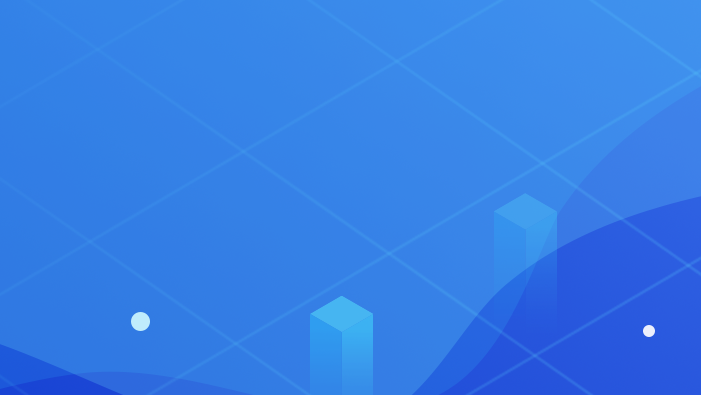 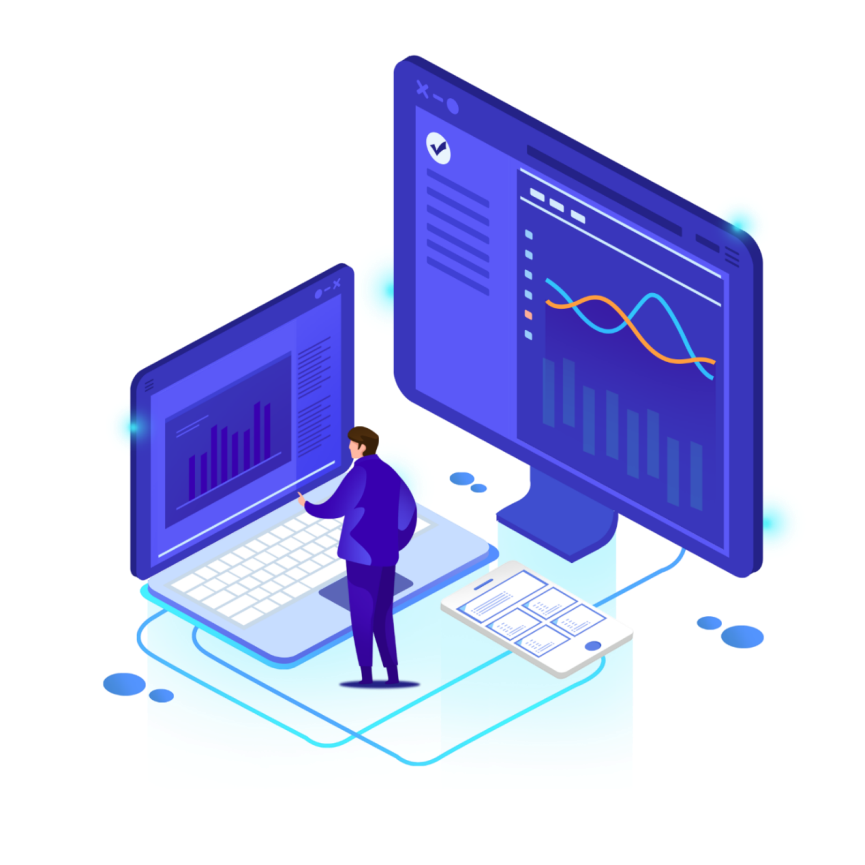 Part four
/调试与演示/
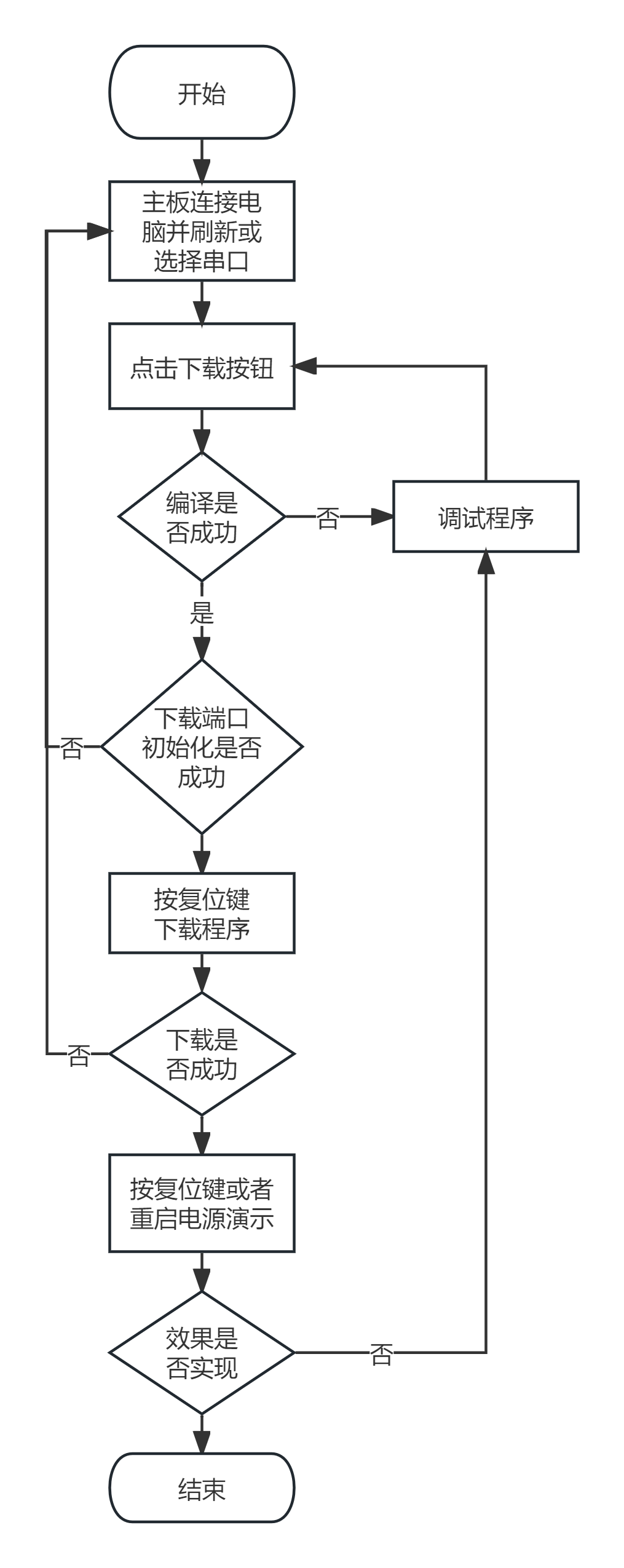 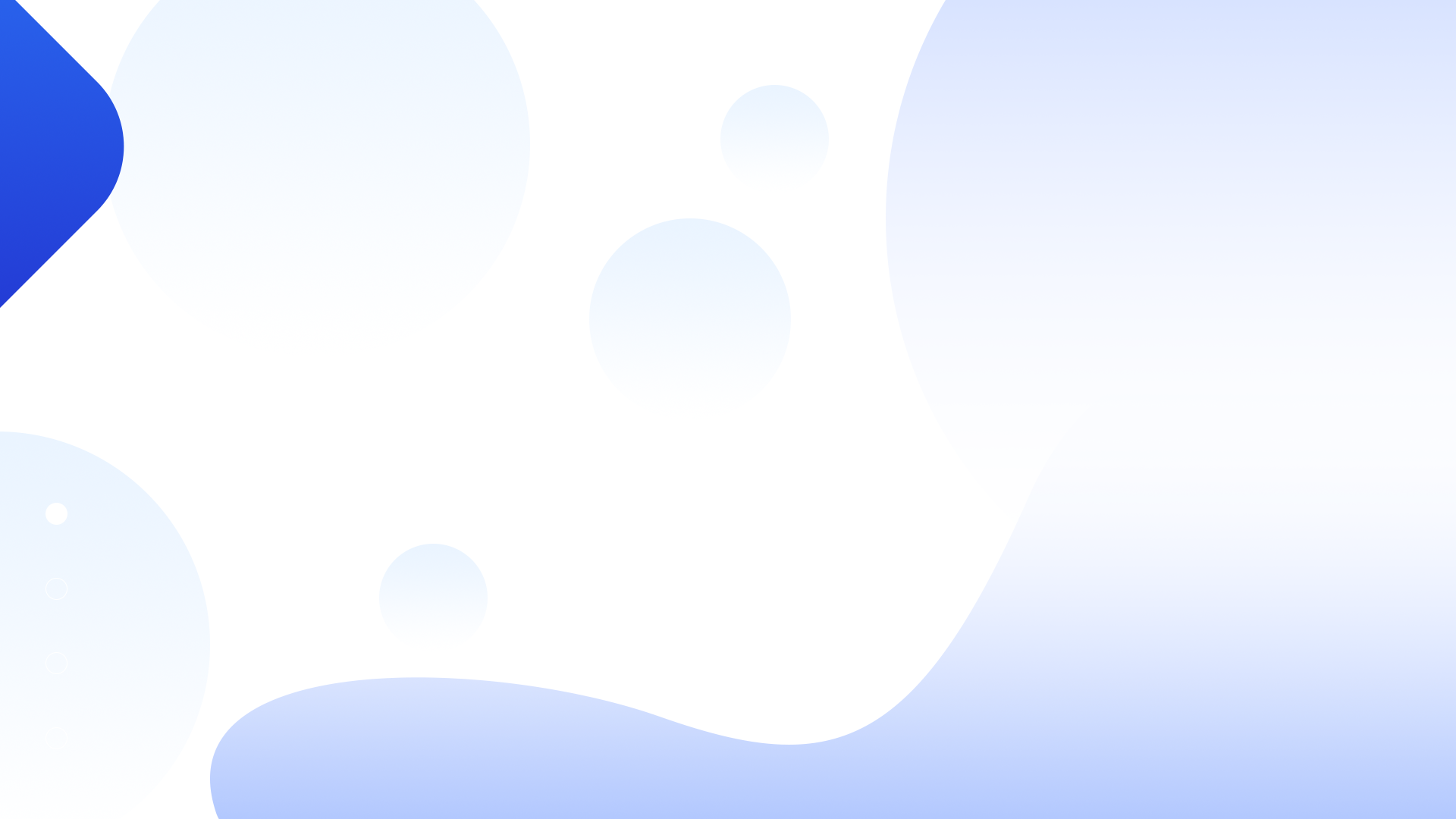 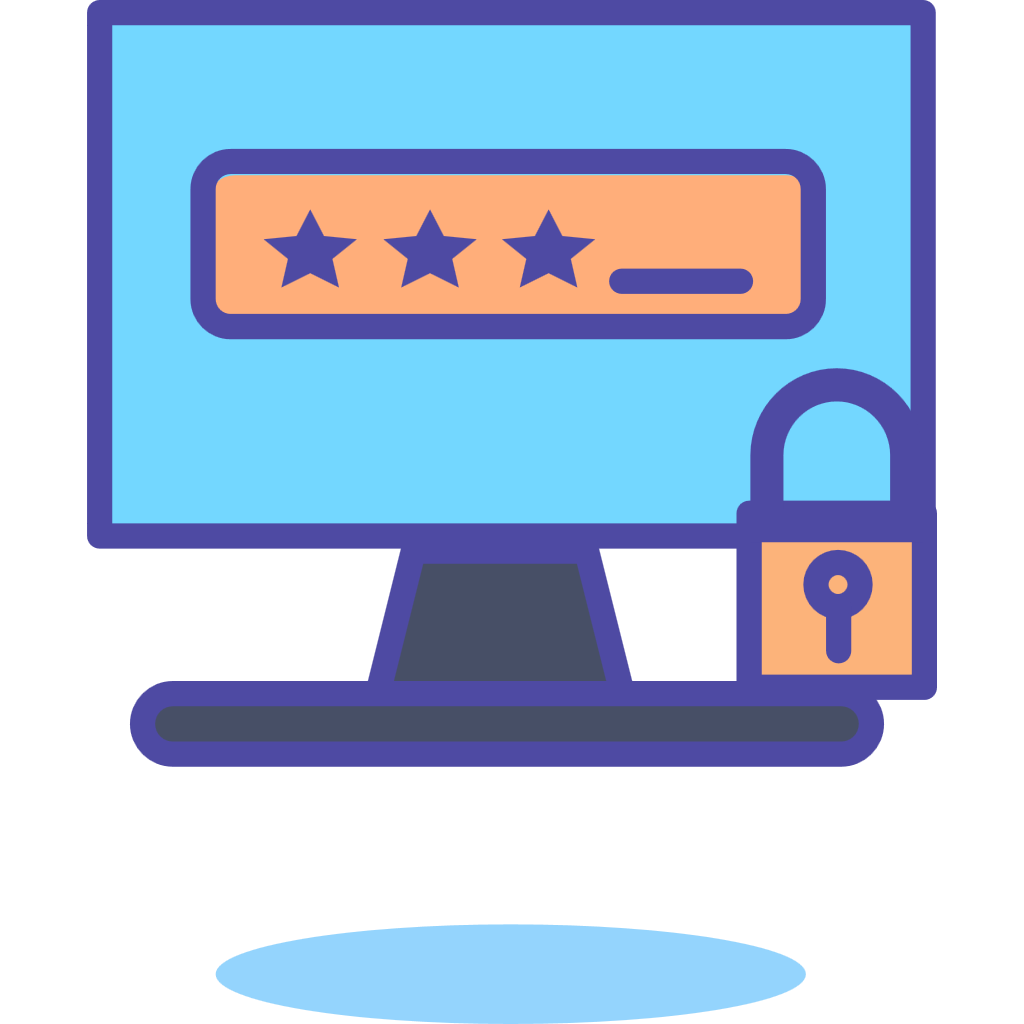 /调试与演示/
调试与演示流程如图所示。
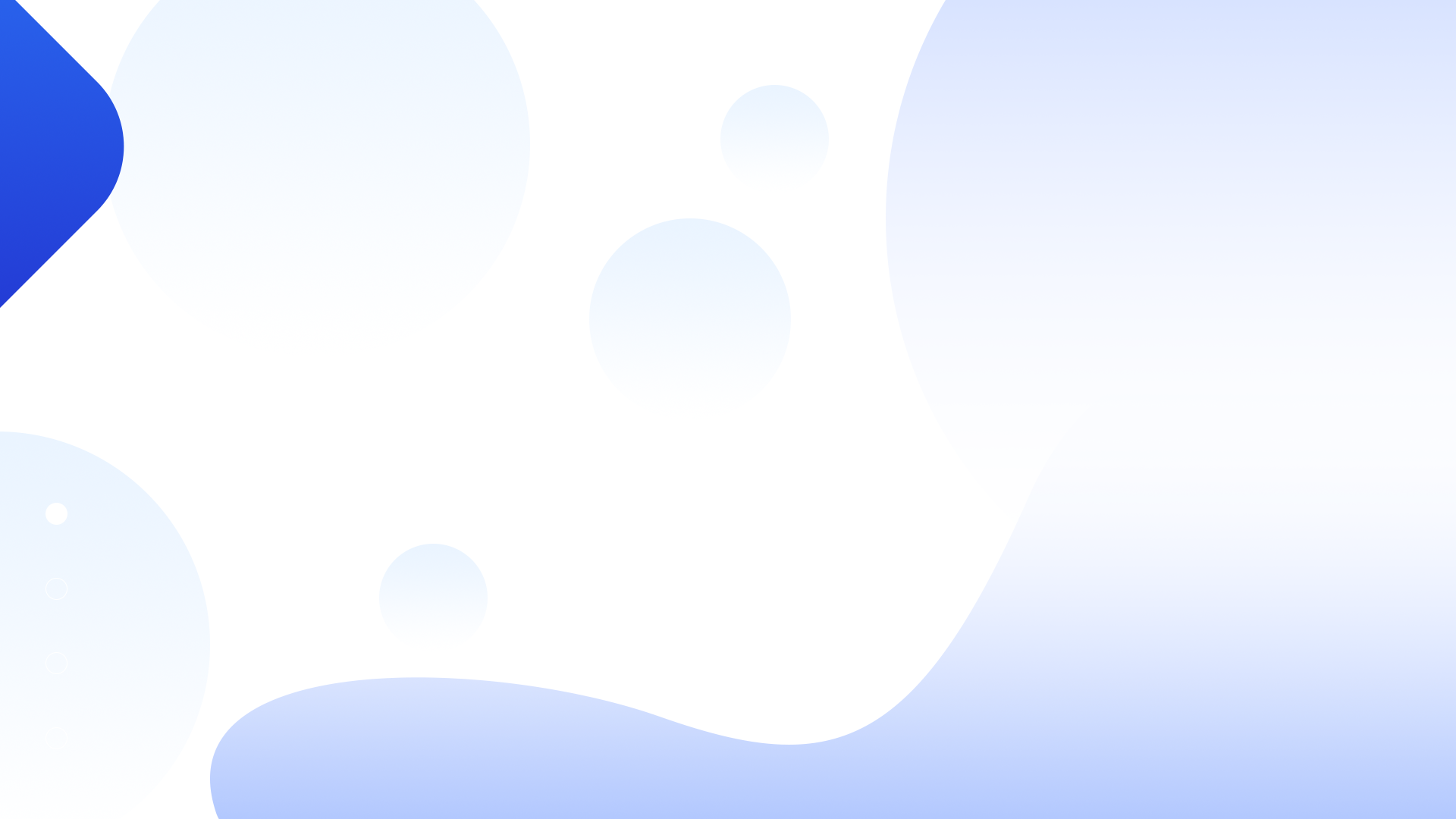 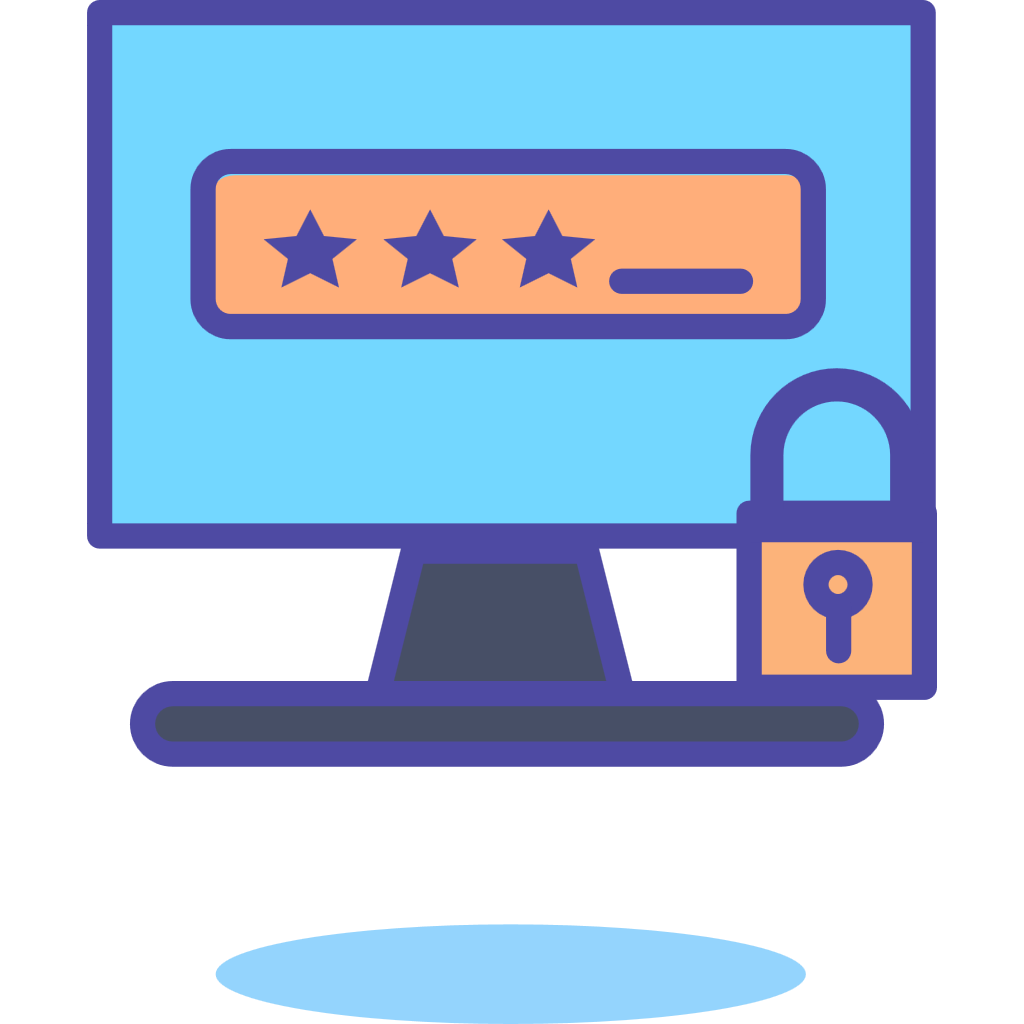 演示效果视频
/调试与演示/
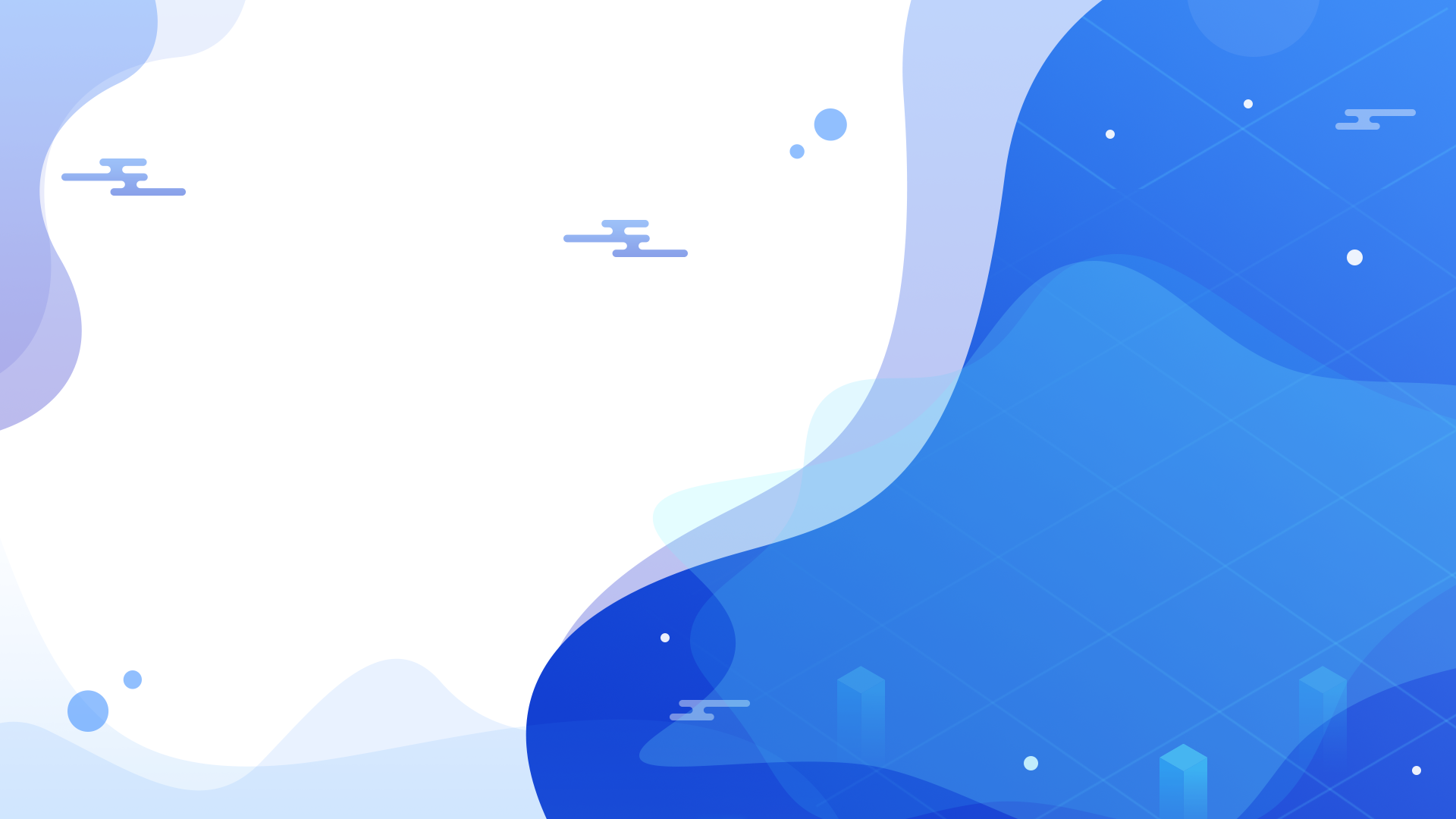 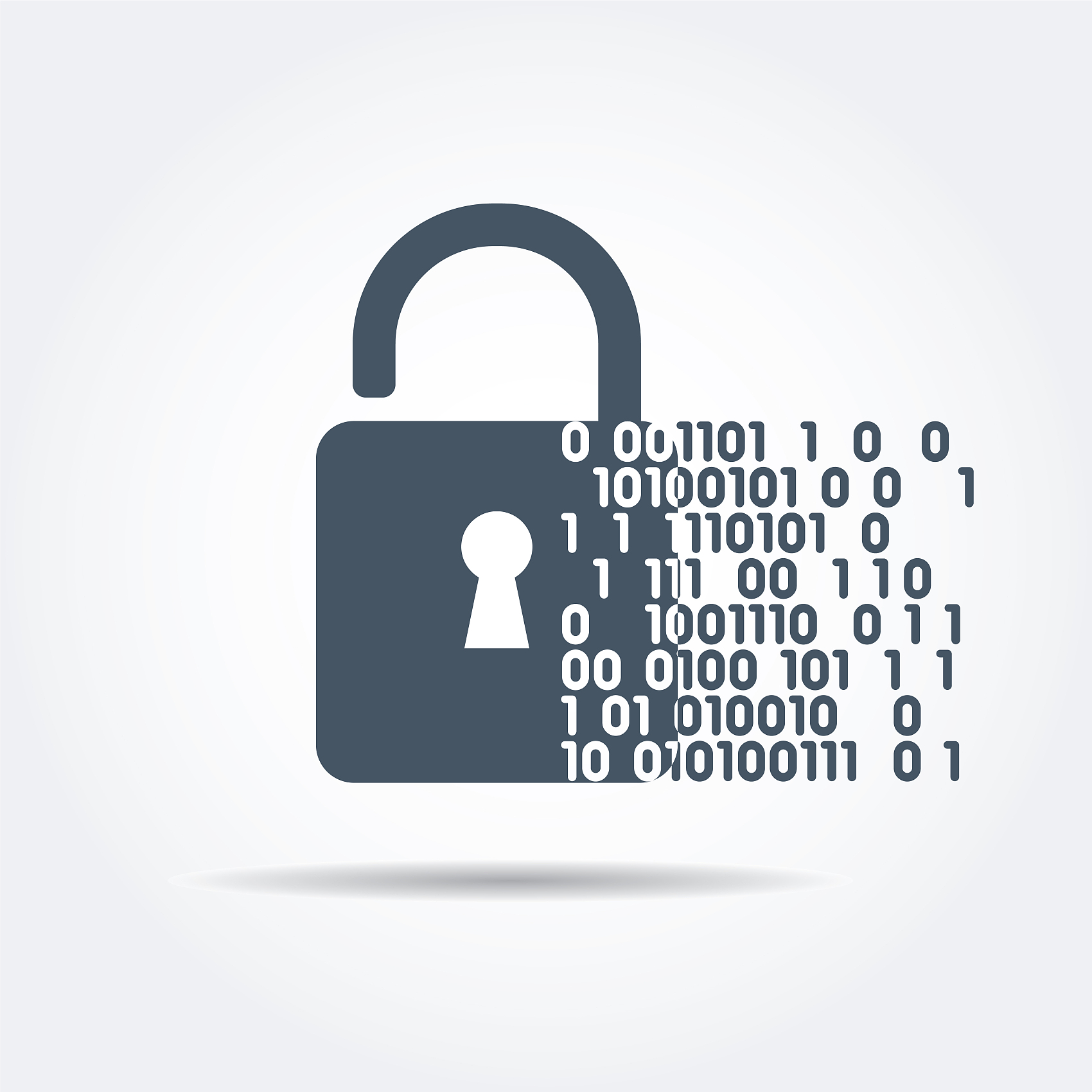 下节课见
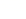